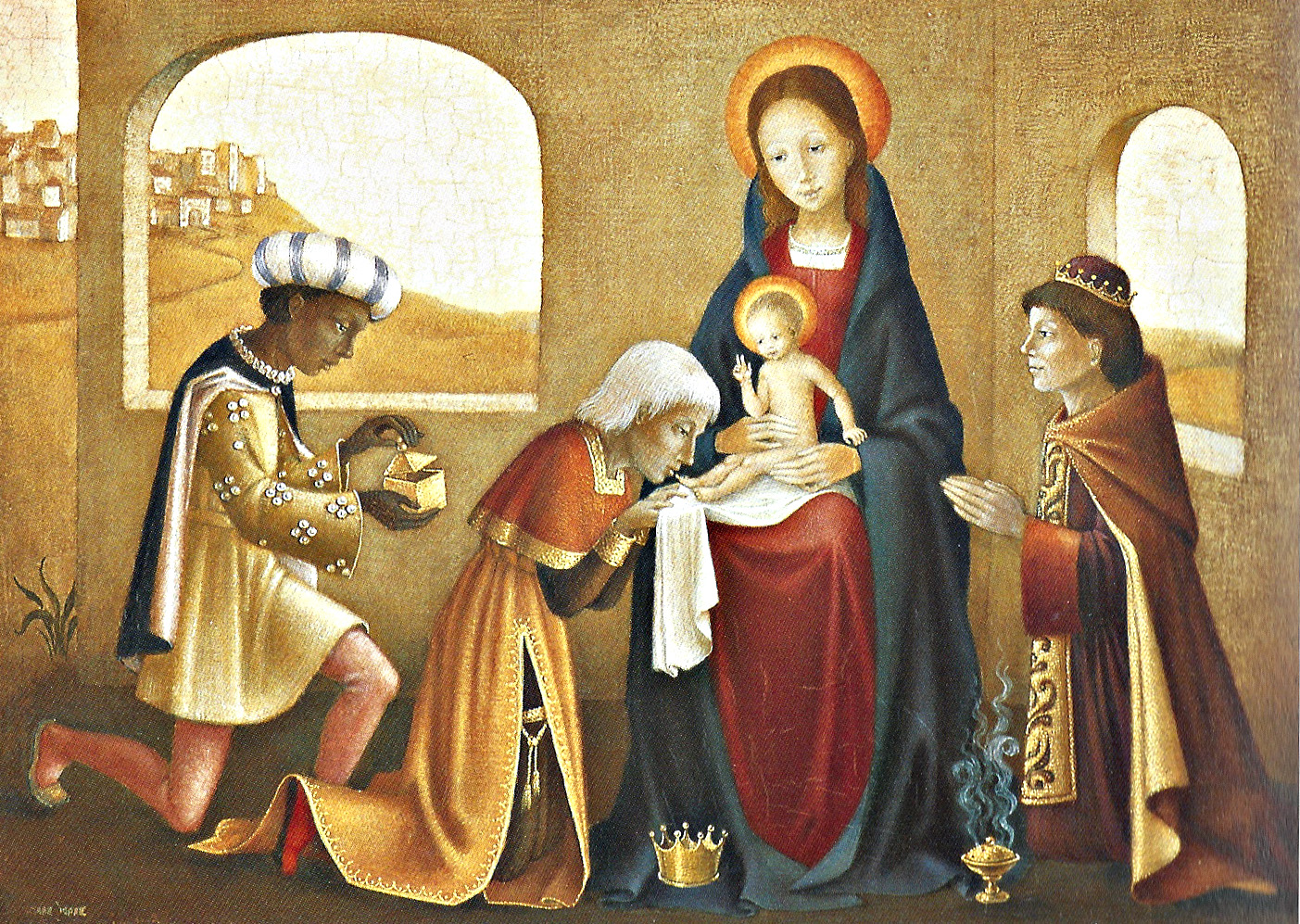 LE TEMPS DE NOËL
1
Pour qui les canevas de « prier en famille » ?

Parents :
retrouvez rapidement l’essentiel

Parents avec les enfants :
     expliquer, adapter, échanger, s’organiser…

Et aussi, pour les plus grands, pour les éducateurs…
2
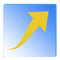 Apprenez-nous à prier -  Pour l’ensemble du Temps de Noël
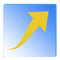 La fête de NOËL se prolonge
 par
le TEMPS DE NOËL …
3
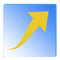 Apprenez-nous à prier -  Pour l’ensemble du Temps de Noël
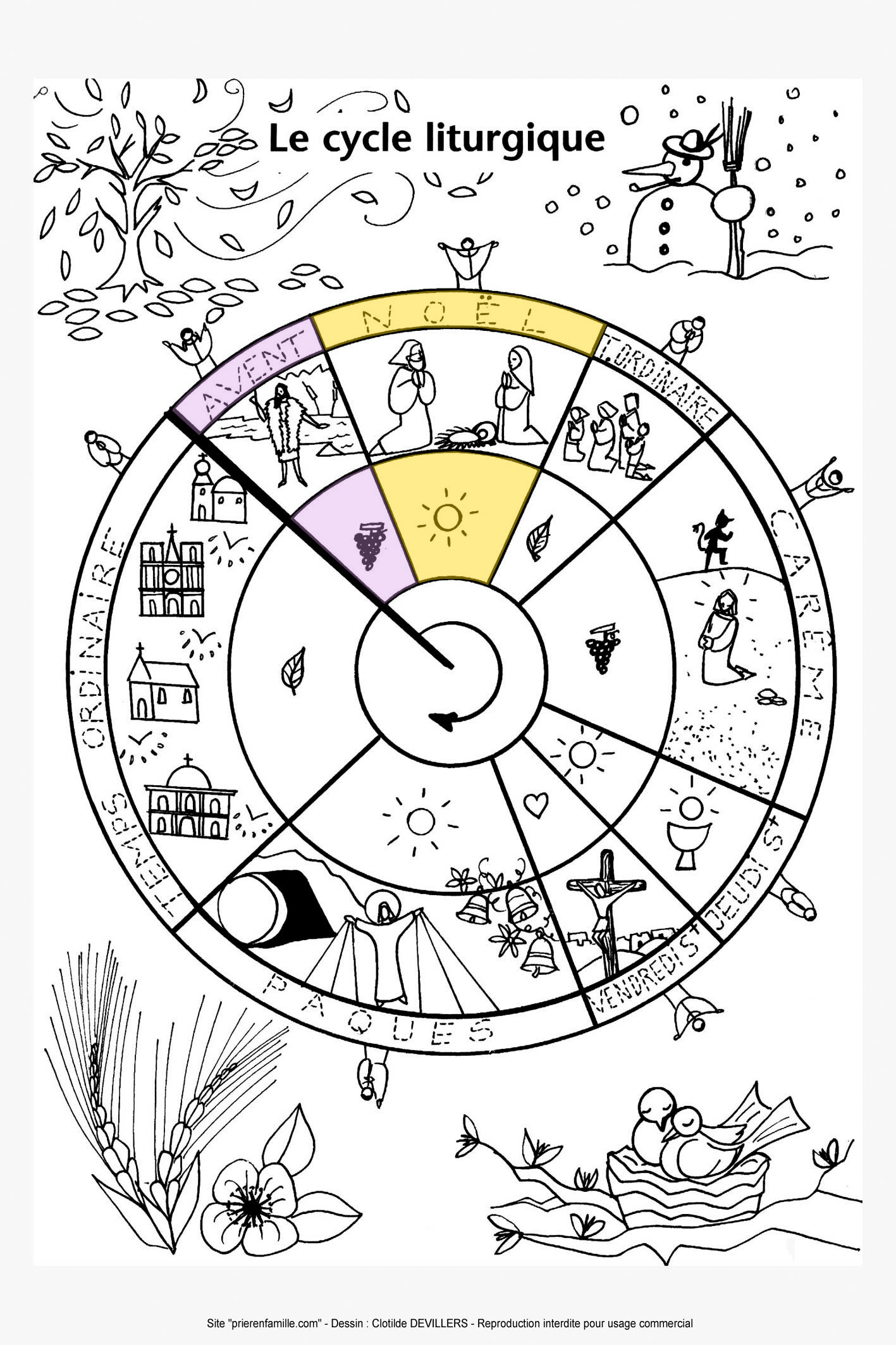 Prolongement de la fête de Noël,
le Temps de Noël 
est le temps de l’année 
où nous pouvons contempler 
la vie de Jésus 
 dans son enfance…

jusqu’au début 
de  sa vie publique.
4
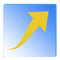 Apprenez-nous à prier -  Pour l’ensemble du Temps de Noël
Étapes dans le Temps de Noël
 
1er dimanche après Noël,  fête de la Sainte Famille
le 1er janvier, 8 jours après Noël, Sainte Marie Mère de Dieu
mais pas toujours un dimanche
2ème dimanche après Noël,  l’Épiphanie (les rois mages)
3éme dimanche après Noël, le Baptême de Jésus au Jourdain
Là se termine le Temps de Noël
Mais une autre fête ensuite se rattache au mystère de Noël :
le 2 février, 40 jours après Noël,  la Présentation au Temple
5
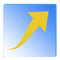 Apprenez-nous à prier -  Pour l’ensemble du Temps de Noël
1er dimanche après Noël – Fête de la Sainte Famille
Année  A. Mt 2, 13-15. 19-23
	La fuite en Egypte
Année B. Lc 2, 22-40
Jésus présenté au Temple
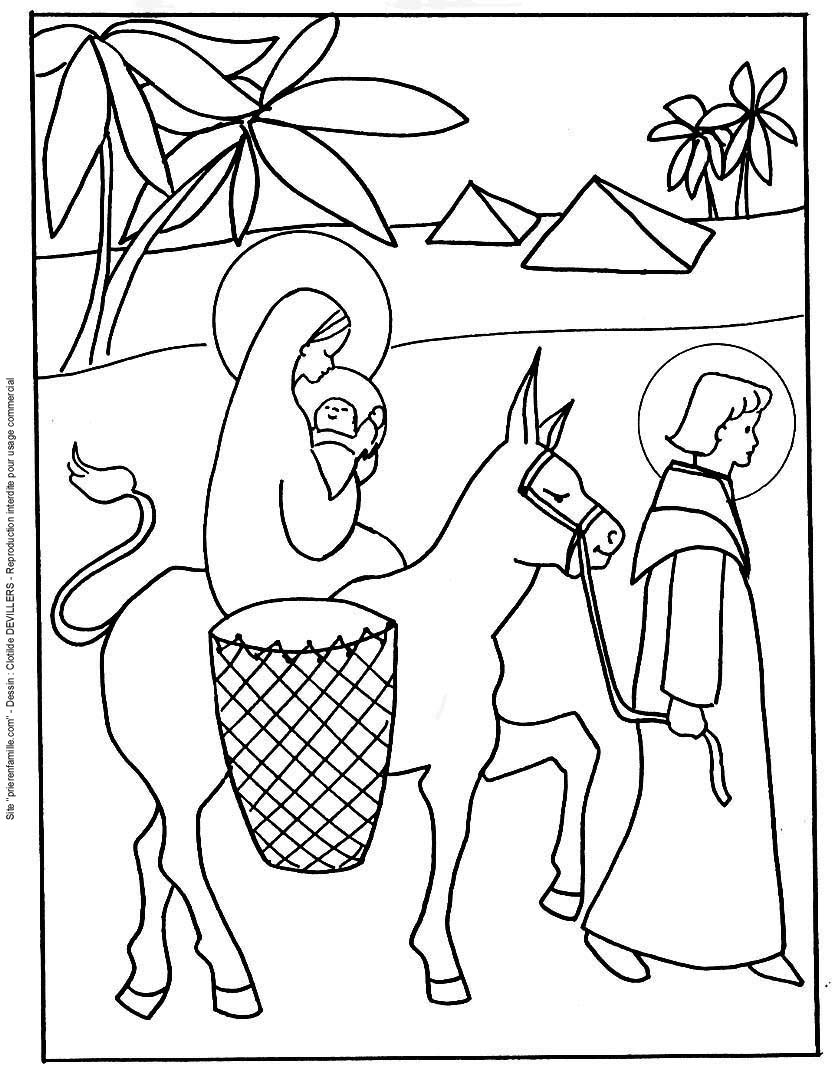 Année C. Lc 2, 41-52
Jésus retrouvé au Temple
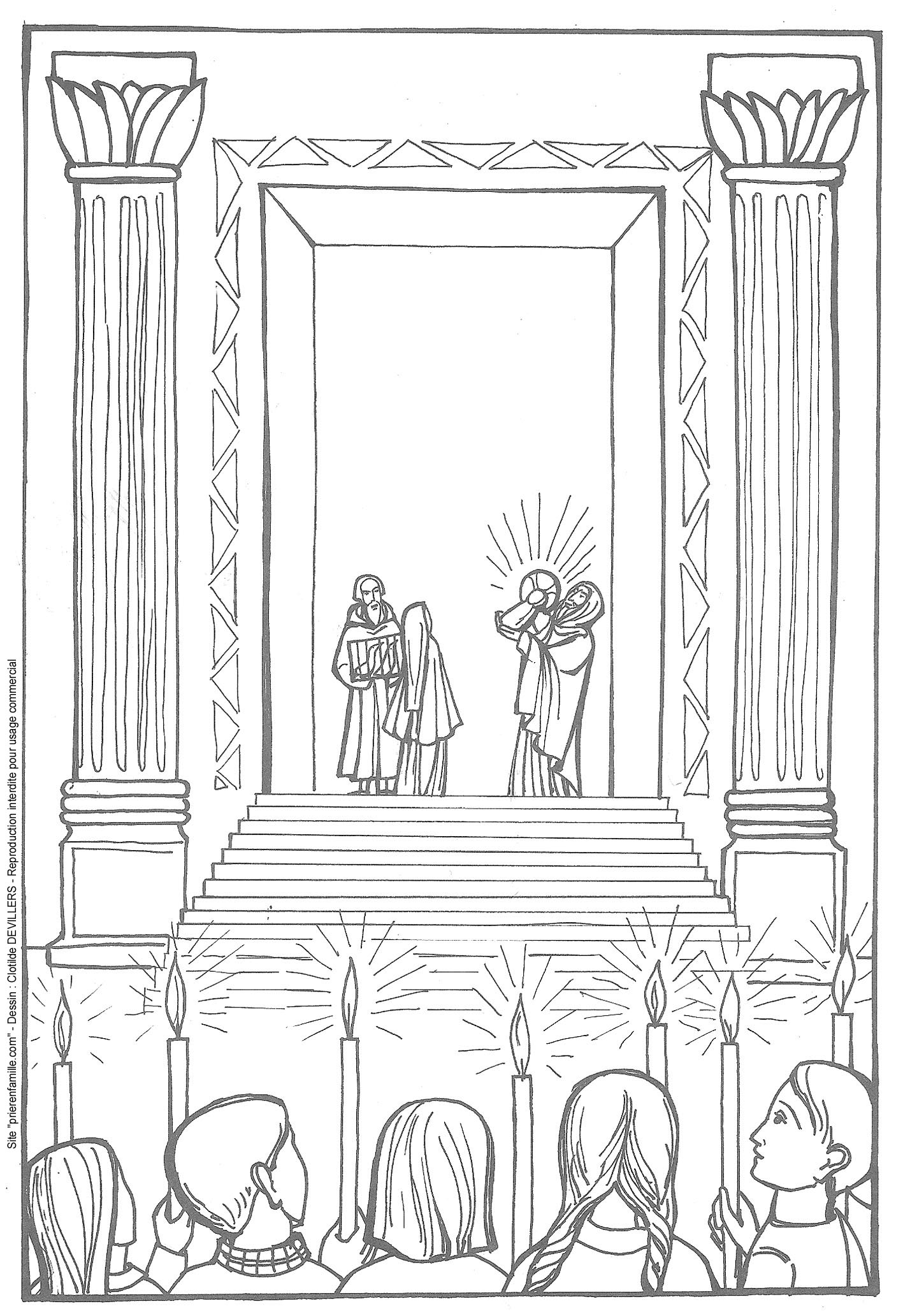 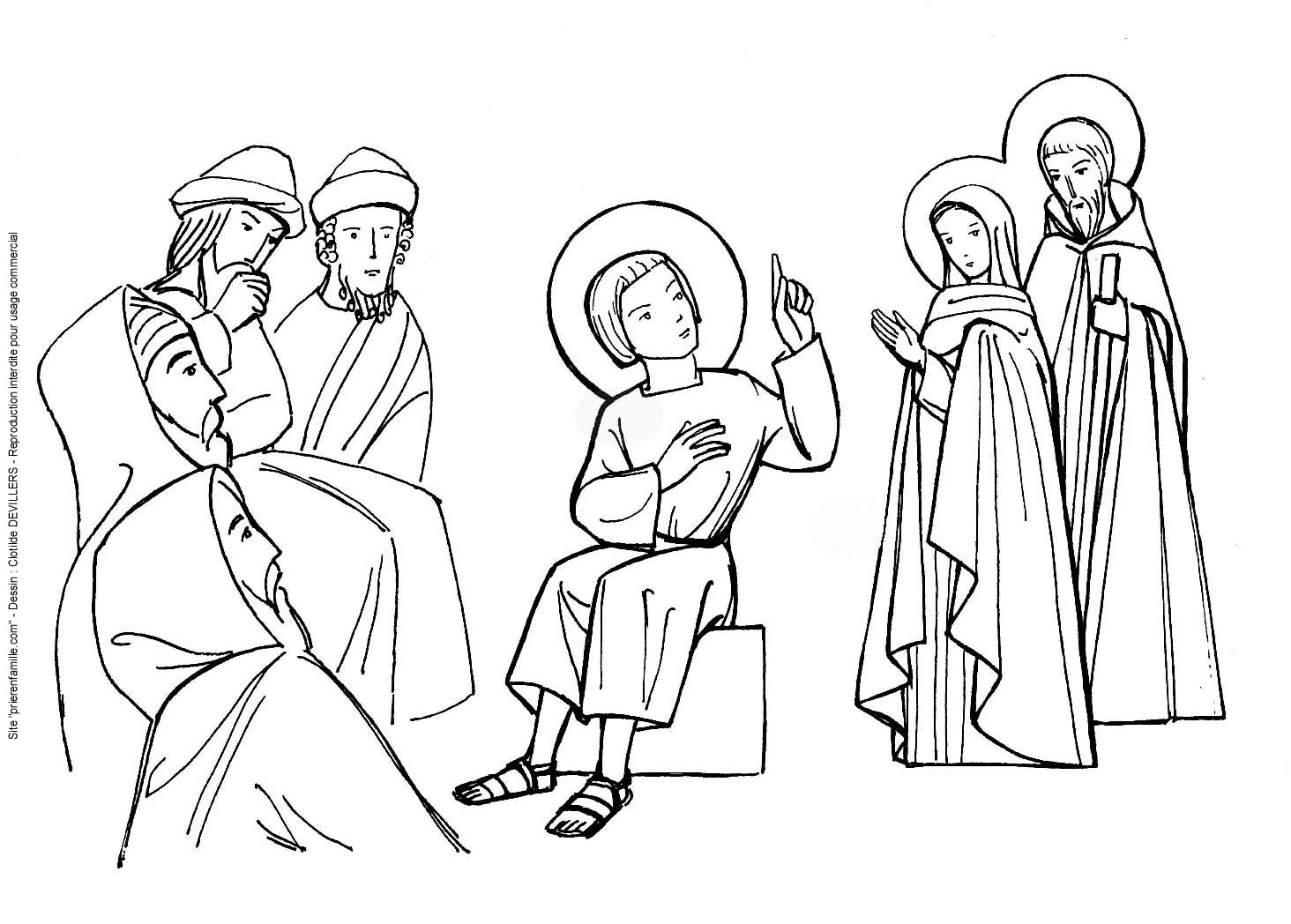 6
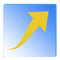 Apprenez-nous à prier -  Pour l’ensemble du Temps de Noël
Pendant trente ans… « vie cachée » à Nazareth
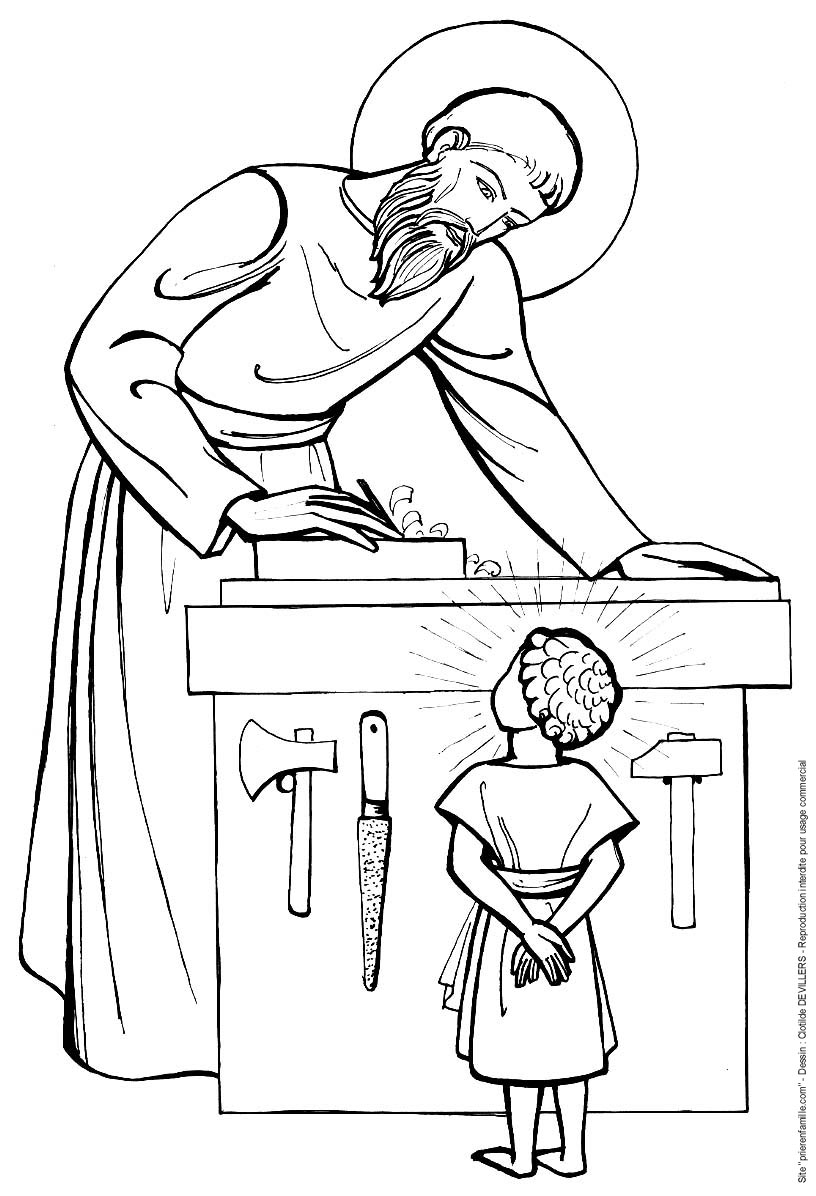 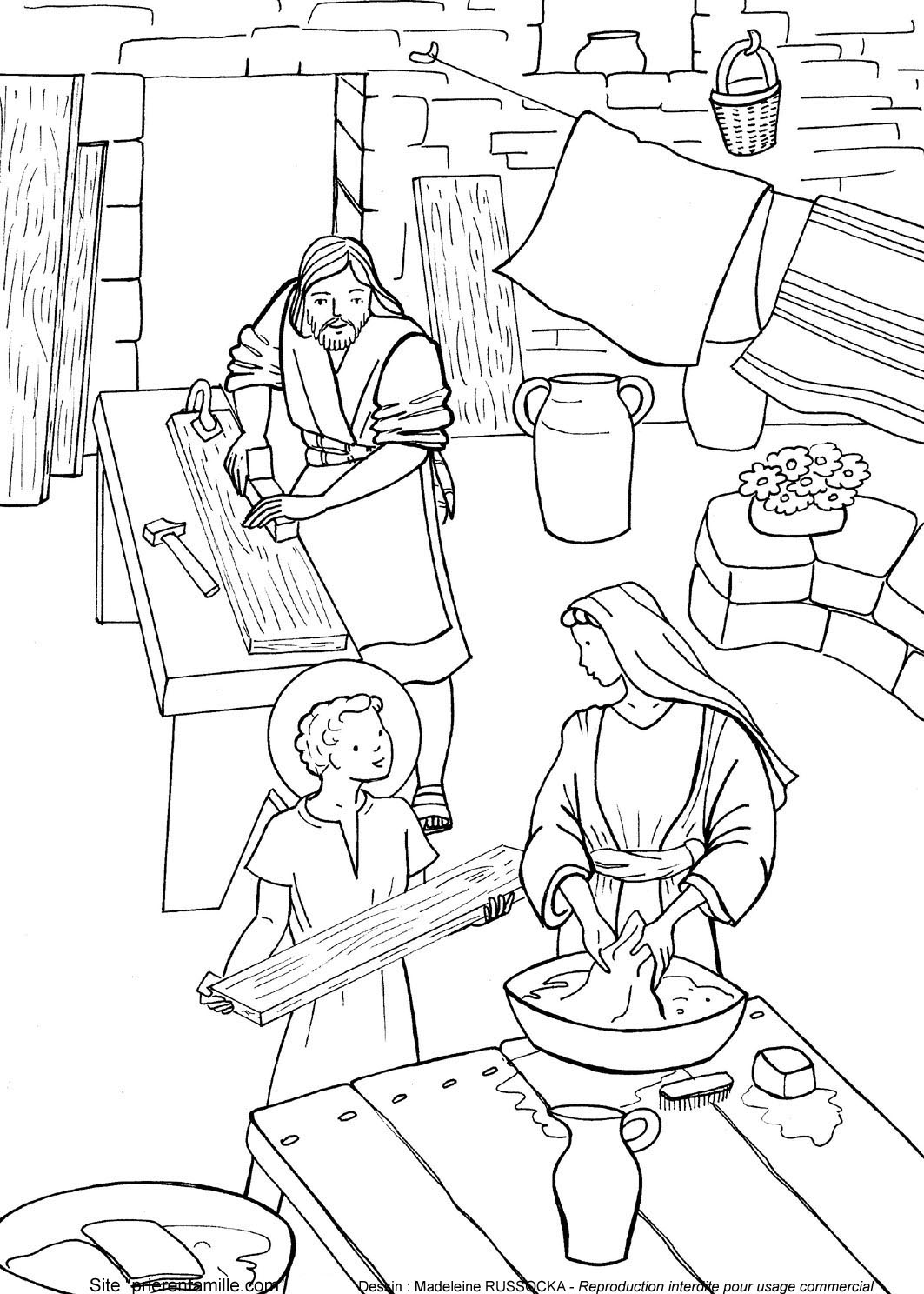 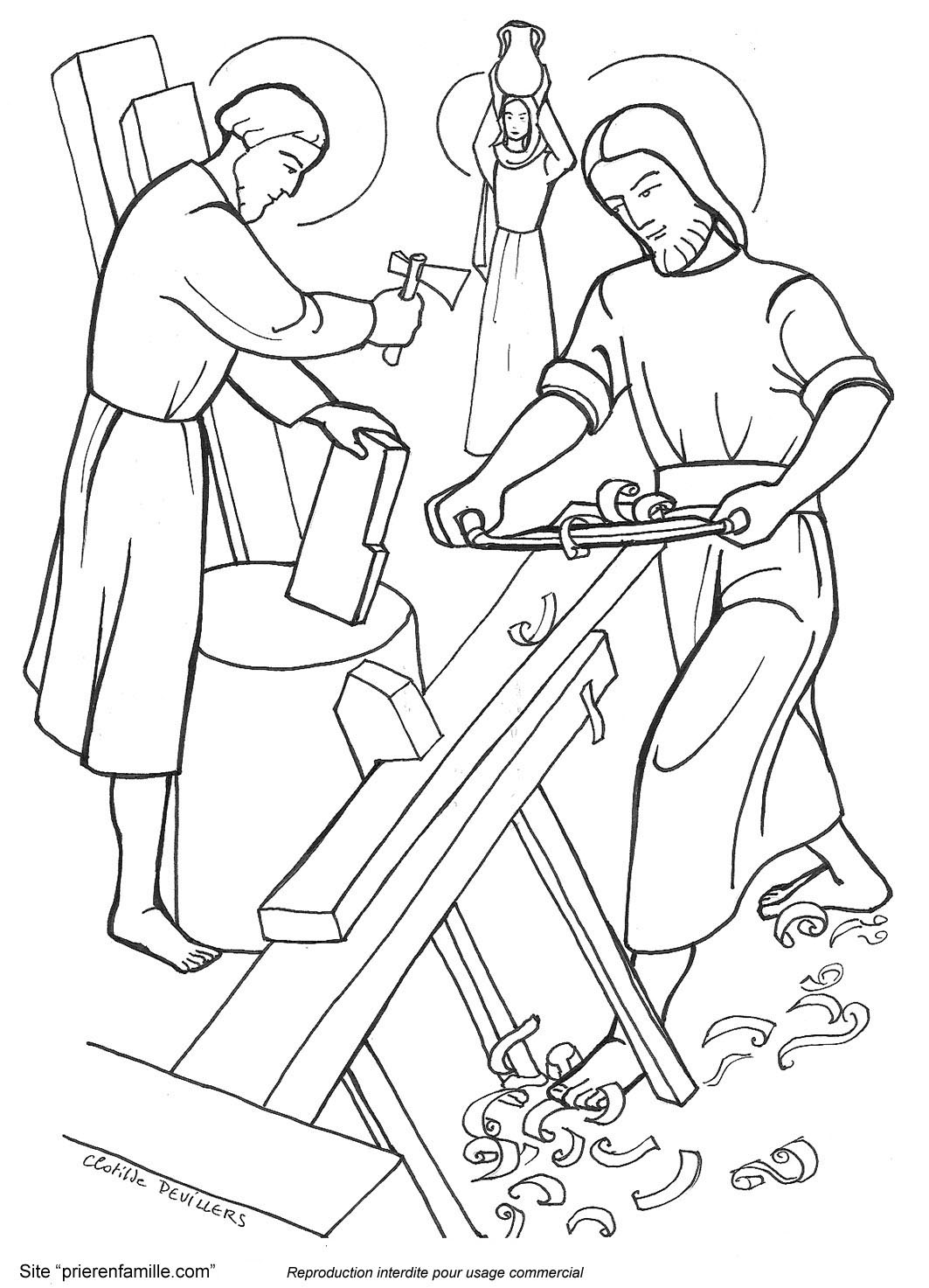 7
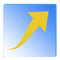 Apprenez-nous à prier -  Pour l’ensemble du Temps de Noël
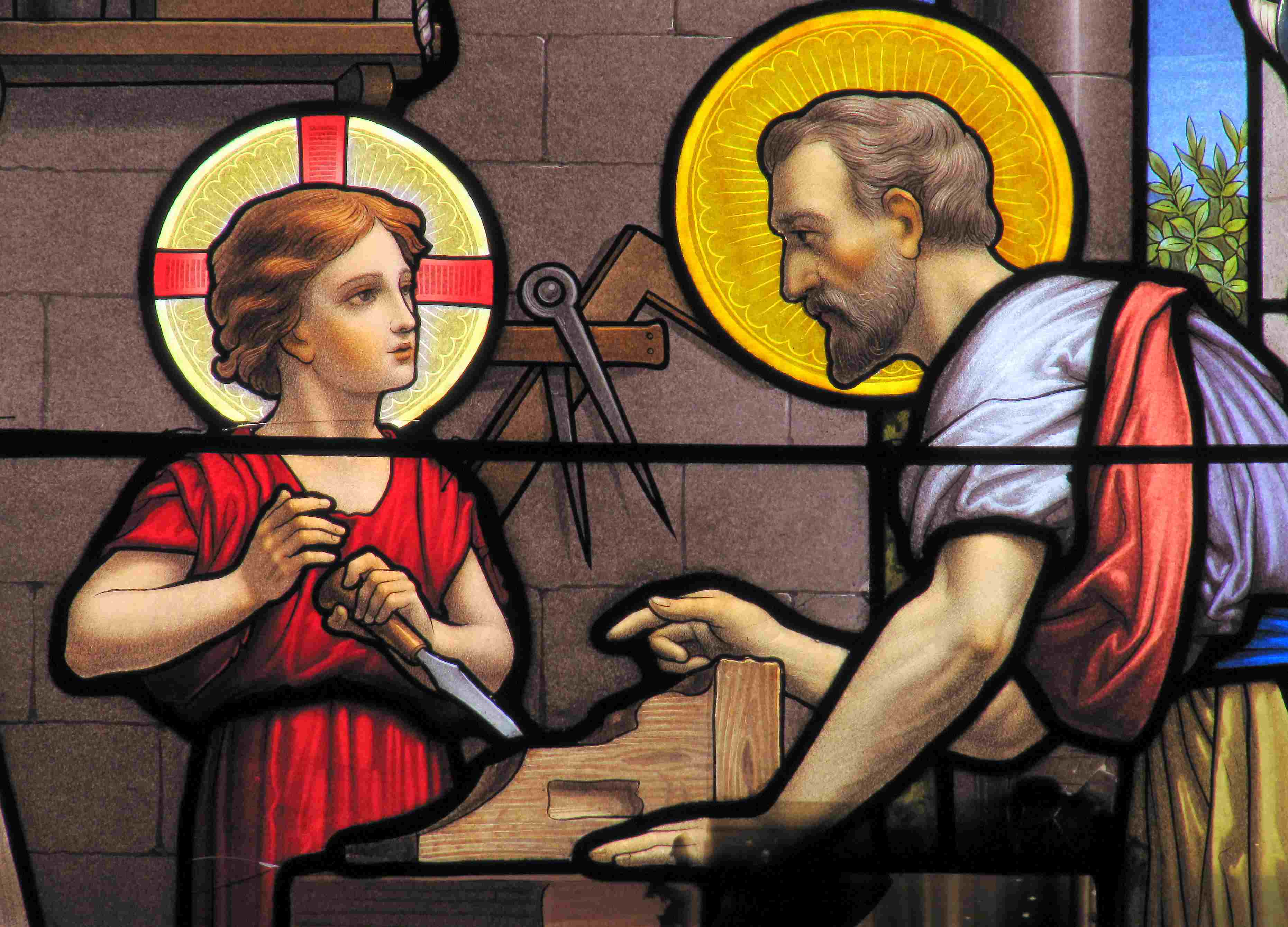 8
Le 1er janvier 
8 jours après Noël 
Sainte Marie Mère de Dieu
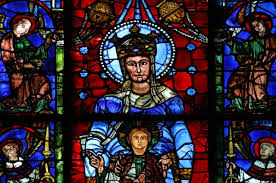 9
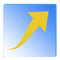 Apprenez-nous à prier -  Pour l’ensemble du Temps de Noël
Huit jours après la naissance  de Jésus, l’Église célèbre la fête  de 
Marie, Mère de Dieu. 
C’est à Marie, après Dieu, que 
nous devons Jésus, notre Sauveur :
‘’Par l’Esprit Saint, il a pris chair 
de la Vierge Marie et s’est fait homme’’
(Credo)

C’est de Marie que Jésus, 
Fils de Dieu, a reçu son humanité : 
Il est vraiment Fils de Dieu (vrai Dieu) 
et vraiment fils de Marie (vrai homme)
Cette vérité fait partie 
de notre foi chrétienne
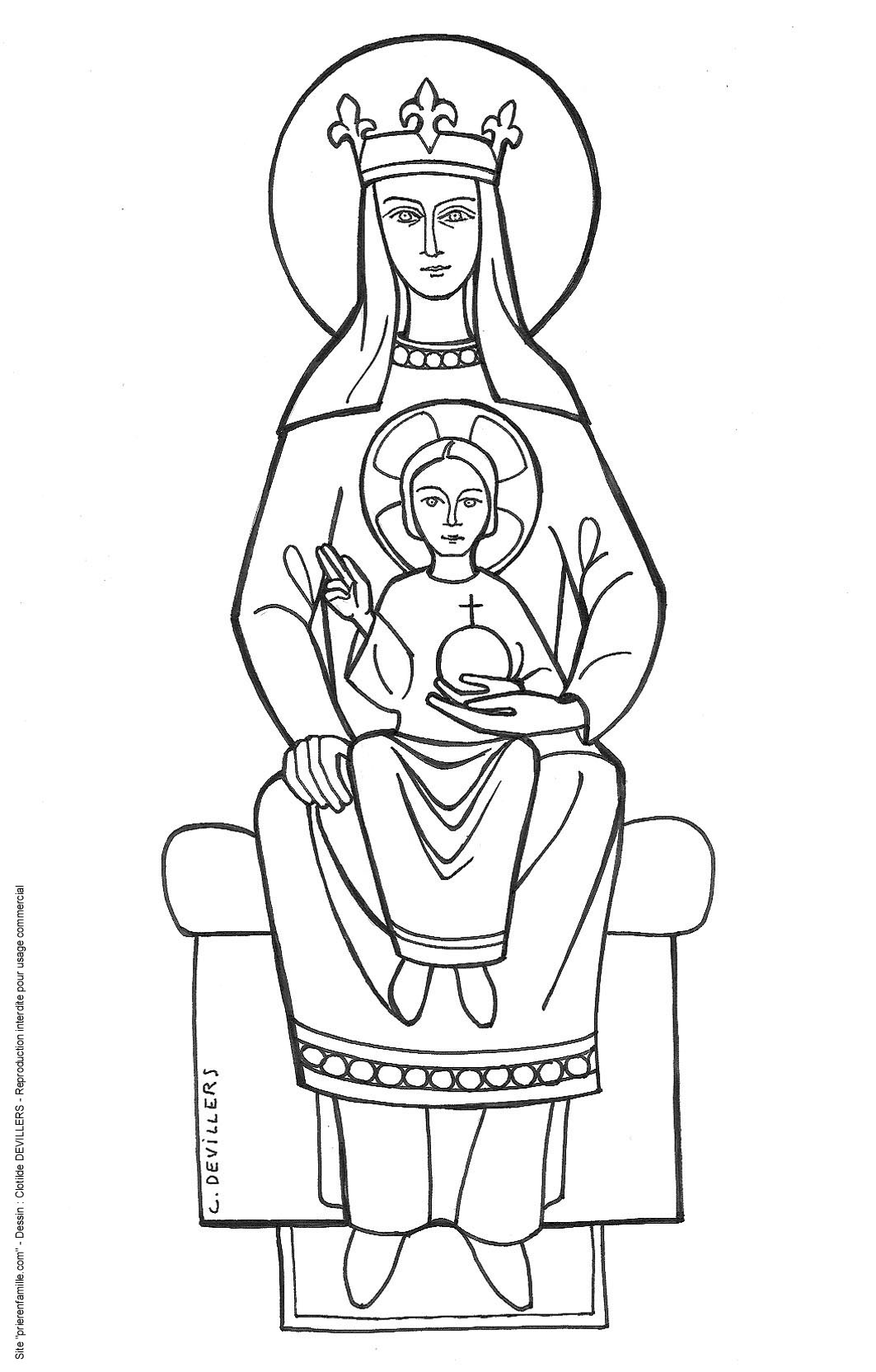 10
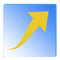 Apprenez-nous à prier -  Pour l’ensemble du Temps de Noël
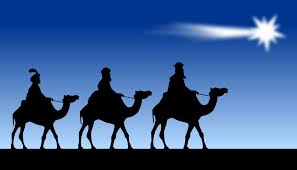 Venus d’Orient…
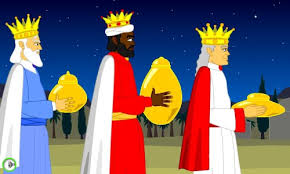 Les mages
11
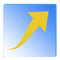 Apprenez-nous à prier -  Pour l’ensemble du Temps de Noël
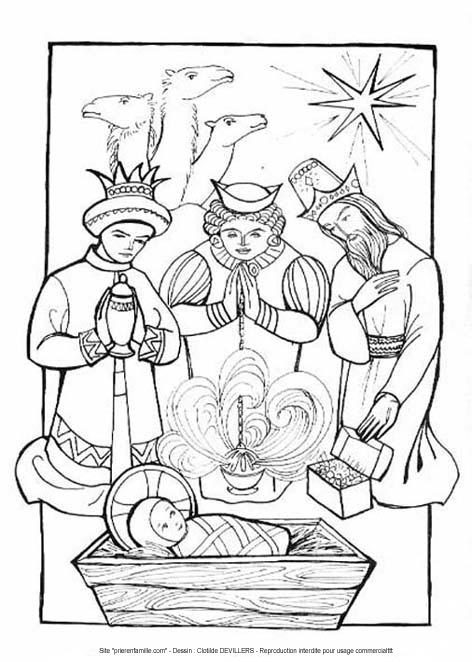 2ème dimanche après Noël
  l’Épiphanie du Seigneur
Mt 2, 1-12
Épiphanie  veut dire  ‘’manifestation’’ :
Dieu se fait connaître aux païens

La fête de Noël était la manifestation de Dieu au peuple juif. Mais Il veut que tous les hommes soient sauvés… (1 Tm 2, 4)
Aujourd’hui, 
Il se fait connaître aux païens 
grâce à une étoile qui les a conduit jusqu’à Jésus.
12
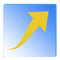 Apprenez-nous à prier -  Pour l’ensemble du Temps de Noël
L’or, l’encens et la myrrhe
Nous avons vu son étoile en Orient, 
et nous sommes venus adorer le Seigneur
(Mt 2, 2)
Venus d’Orient, les Mages apportent en cadeau l’or, l’encens et la myrrhe

L’or est offert  au Roi
L’encens 		à Dieu
La myrrhe, 	à l’homme mortel
À notre tour, offrons à Jésus :
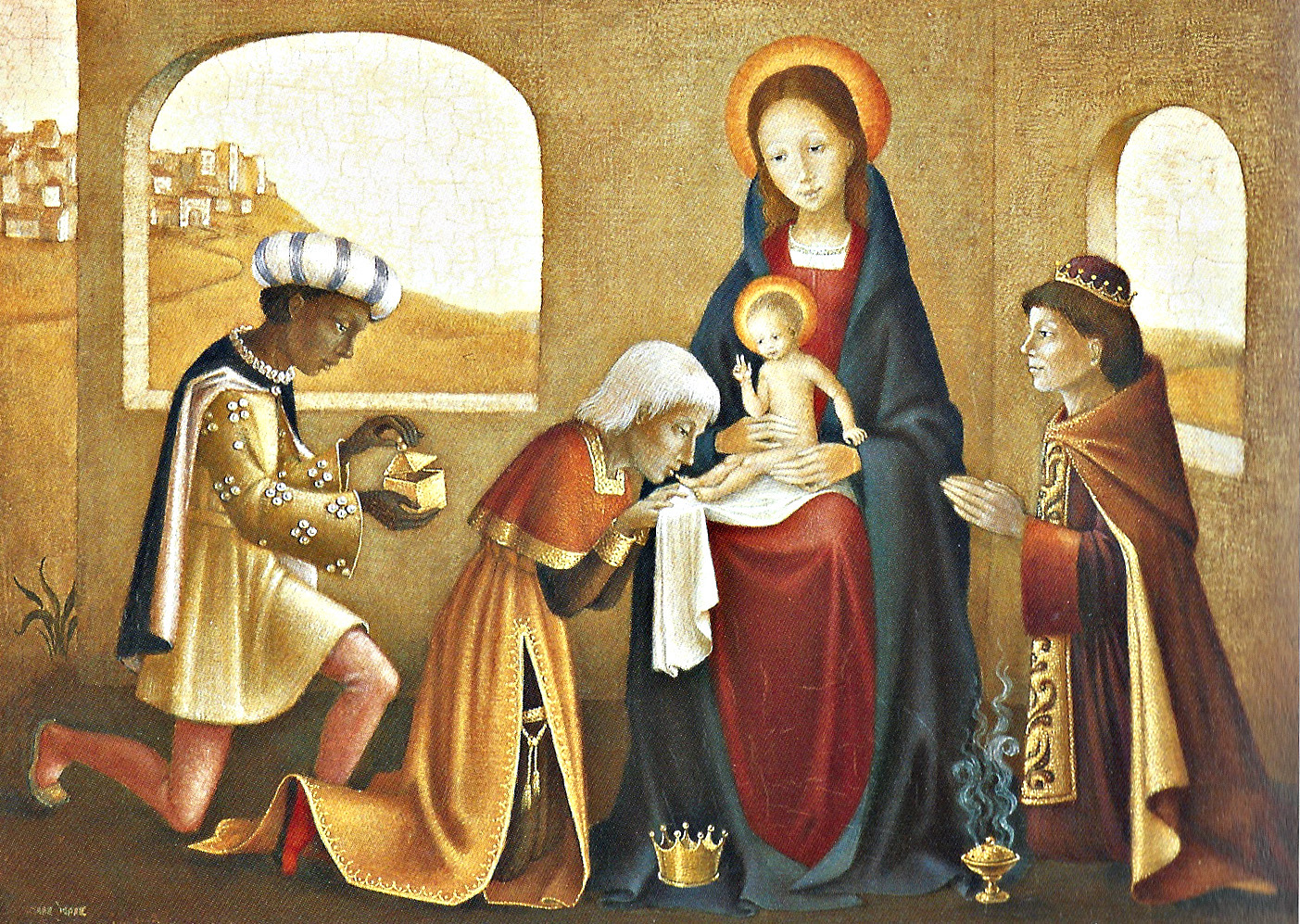 l’OR		 de nos bonnes actions
l’ENCENS    de notre prière
la MYRRHE de nos efforts, renoncements, sacrifices
13
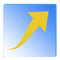 Apprenez-nous à prier -  Pour l’ensemble du Temps de Noël
3éme dimanche après Noël : le Baptême de Jésus dans le Jourdain
A. Mt 3, 13-17 – B. Mc 1, 7-11 – C. Lc 3, 15-16. 21-22
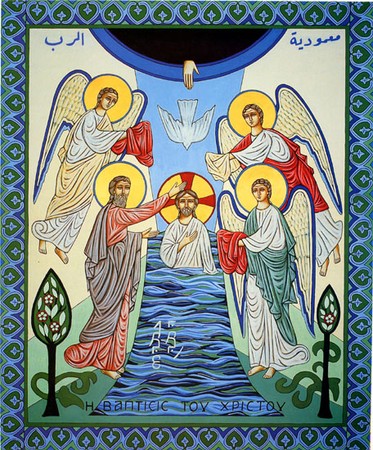 Par ce baptême, Jésus inaugure 
sa vie publique. 
Lui, qui n’a jamais péché, se présente dans la file des pécheurs…
Il prend sur Lui tous nos péchés,
 ceux de l’humanité tout entière. 

Il se charge de nos péchés : 
en échange, Il nous communiquera sa vie divine…
14
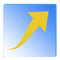 Apprenez-nous à prier -  Pour l’ensemble du Temps de Noël
Par son baptême, Jésus sanctifie l’eau en vue de notre baptême
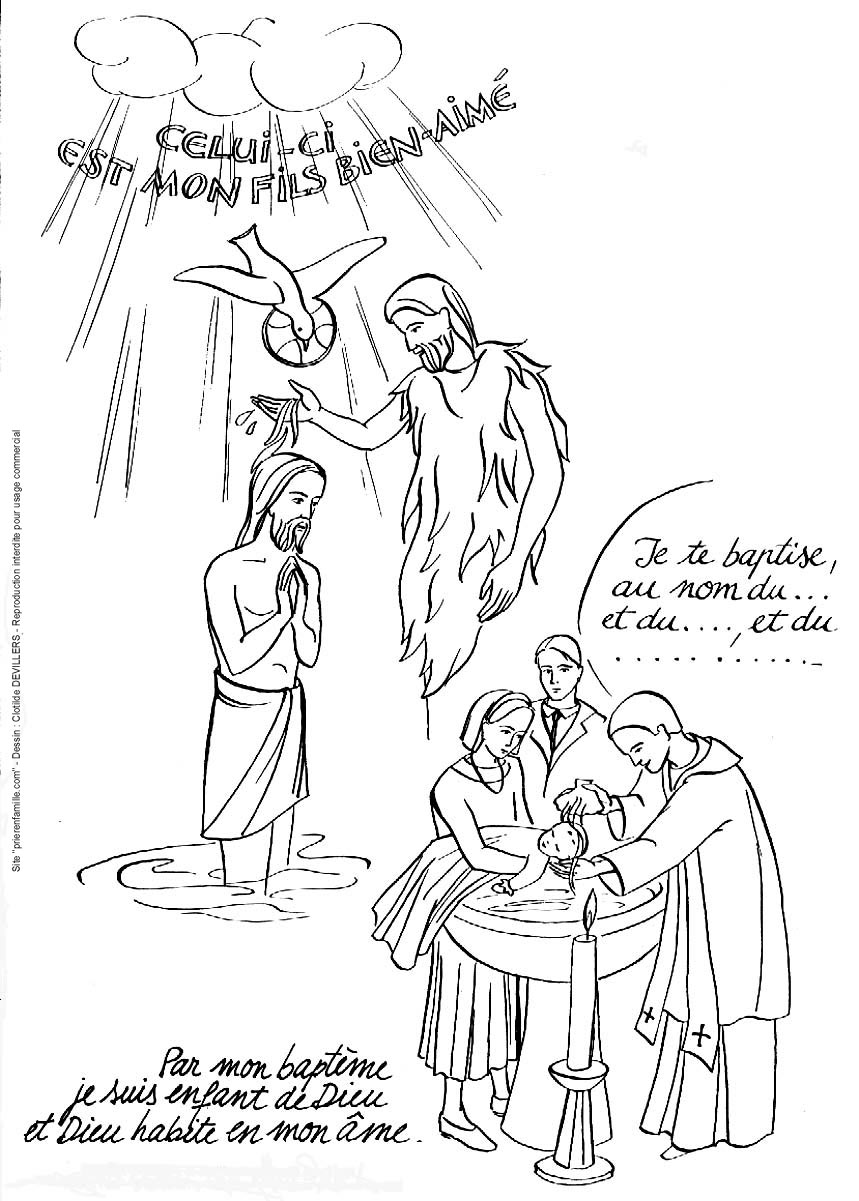 Le baptême de Jean-Baptiste était seulement un baptême de pénitence, signe du regret de nos fautes et du désir de purification.

En entrant dans le Jourdain, Jésus donne à l’eau un pouvoir nouveau : celui de communiquer la vie divine 
à ceux qui reçoivent le baptême
« au nom du Père et du Fils et 
du Saint-Esprit. » 
Les baptisés deviennent alors 
enfants de Dieu, chrétiens.
15
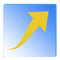 Apprenez-nous à prier -  Pour l’ensemble du Temps de Noël
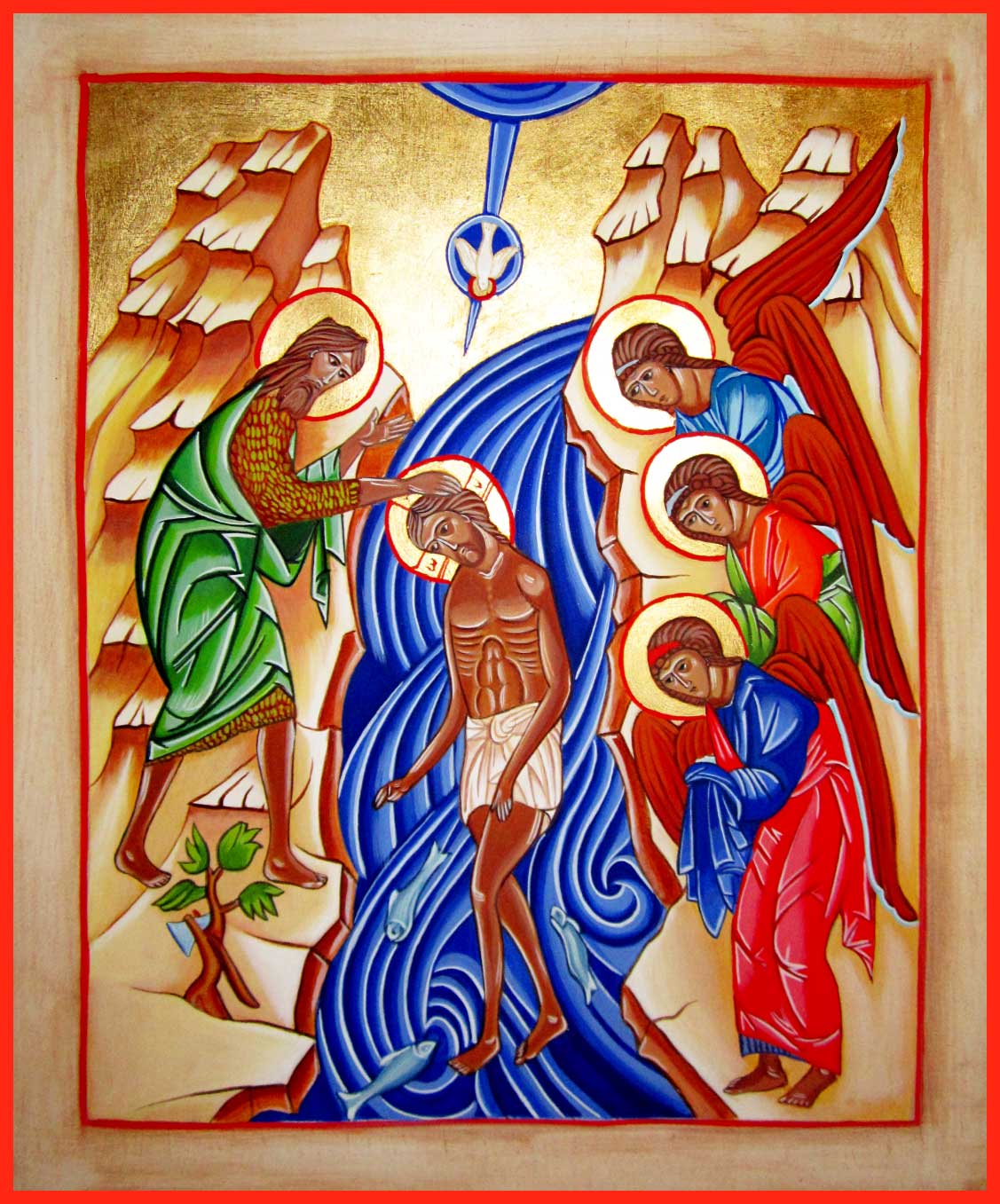 16
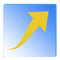 Apprenez-nous à prier -  Pour l’ensemble du Temps de Noël
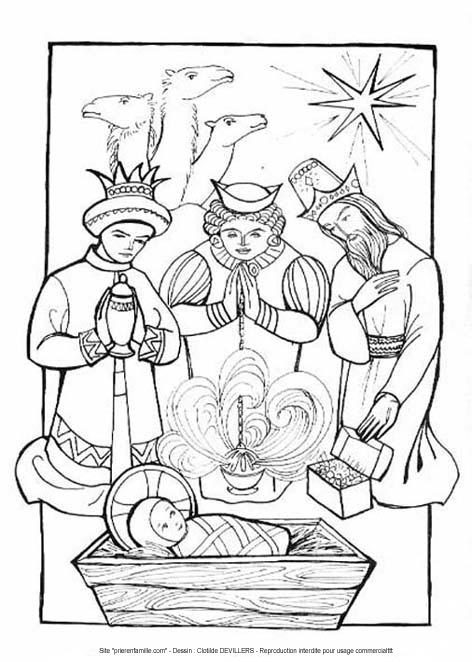 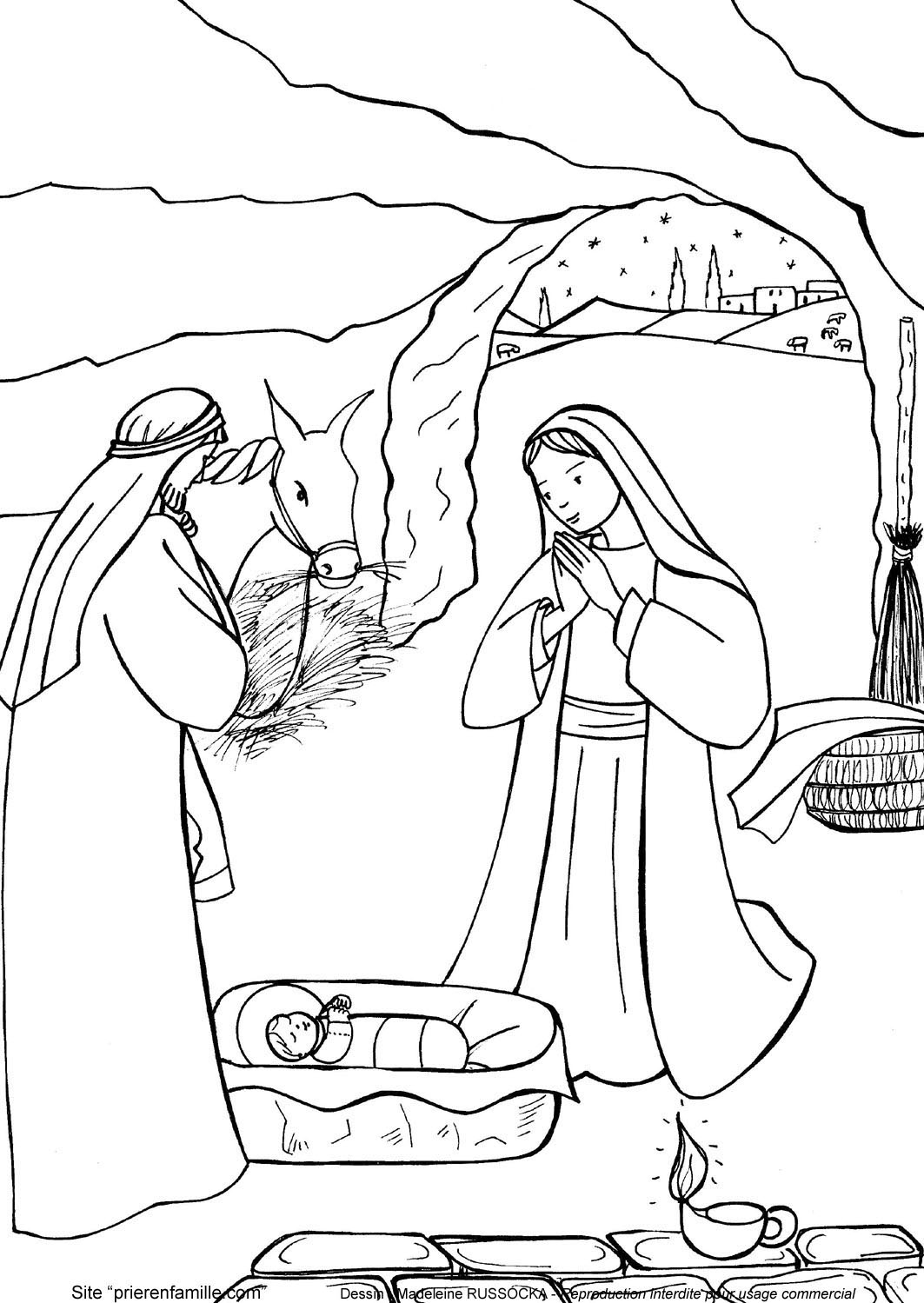 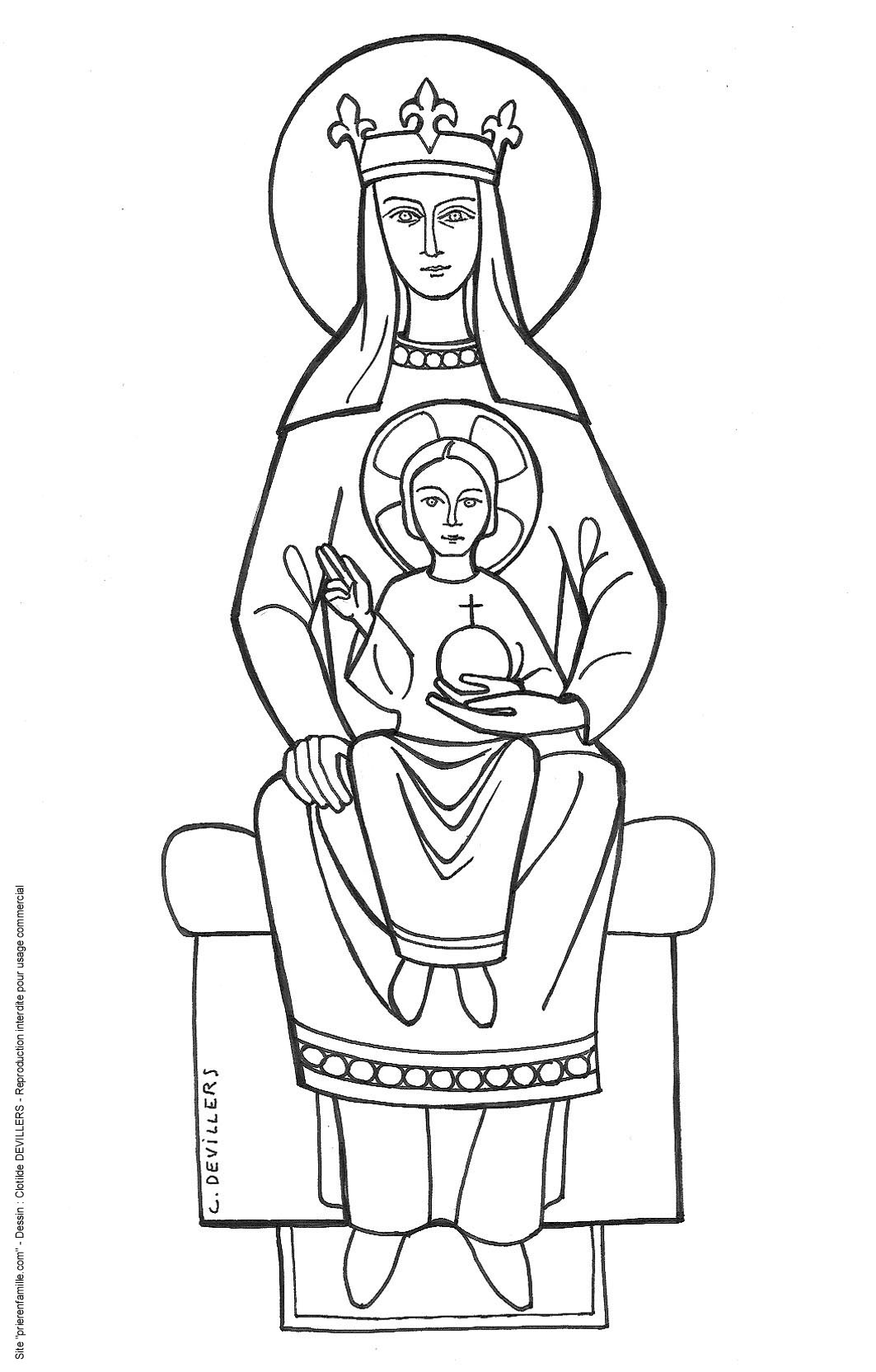 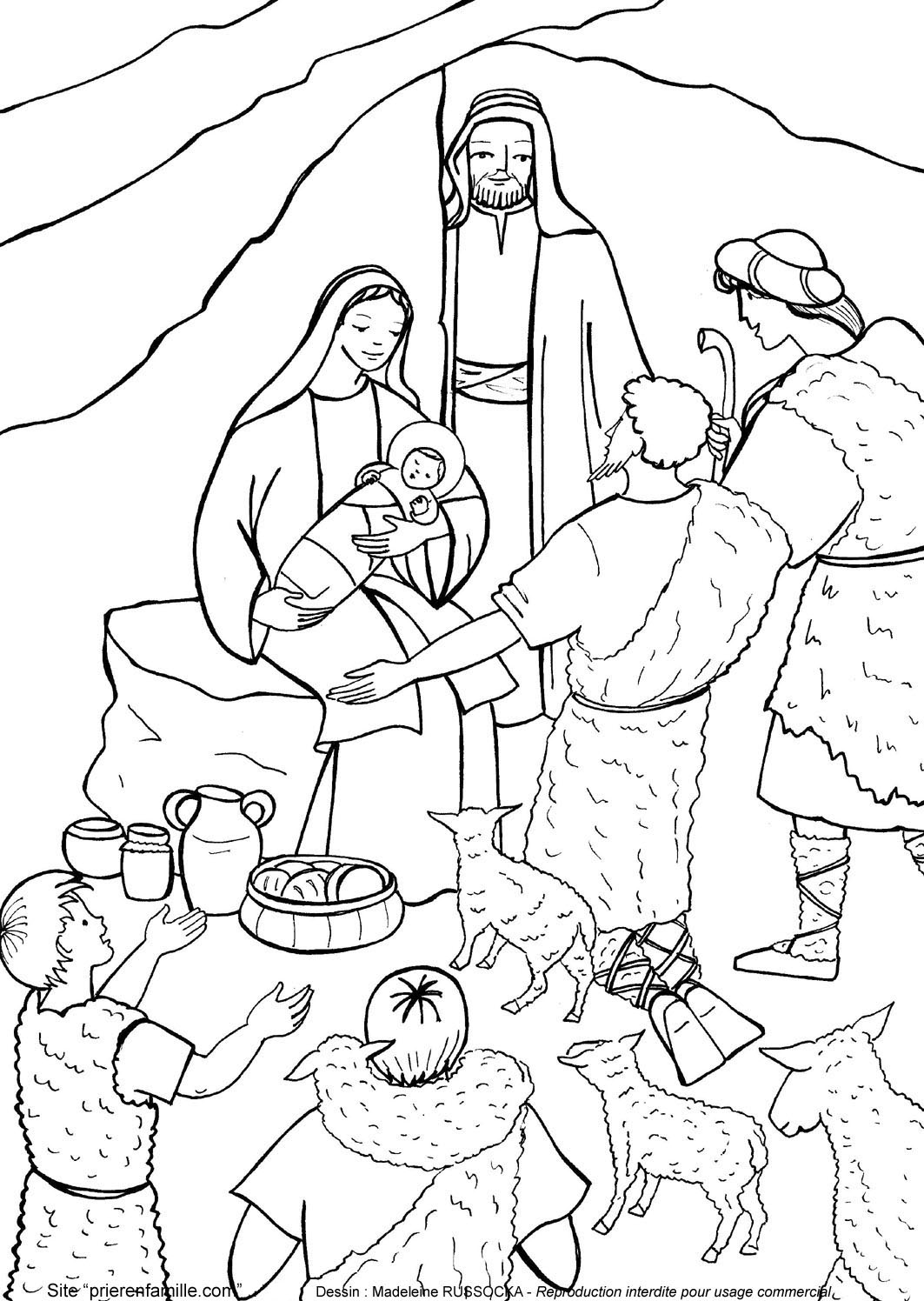 Fin du Temps de Noël…
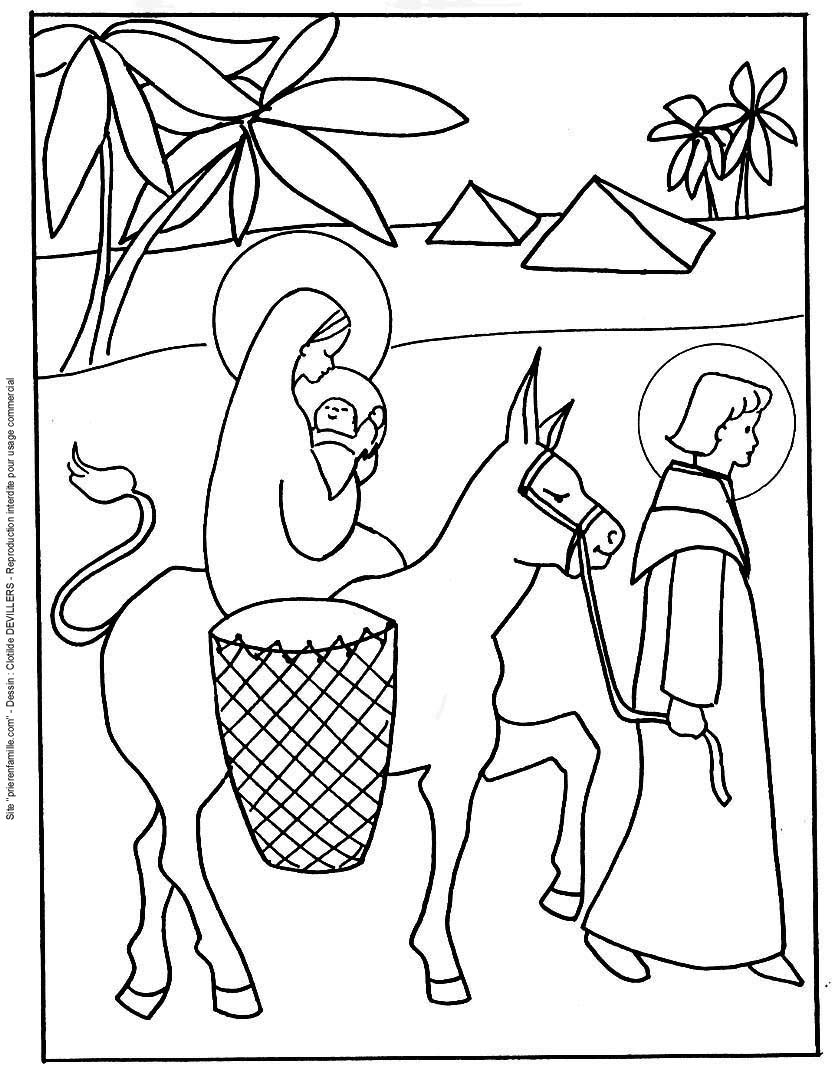 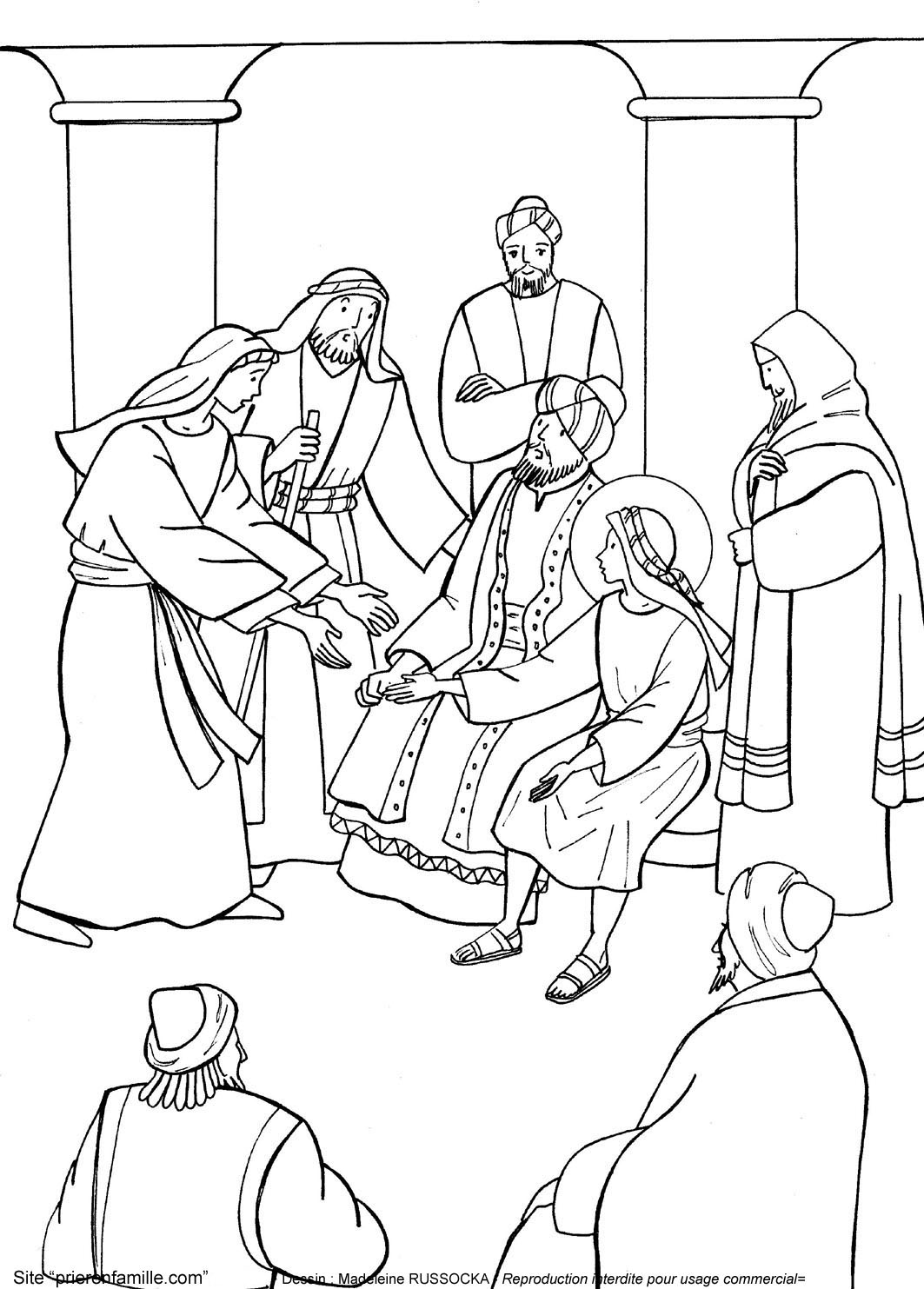 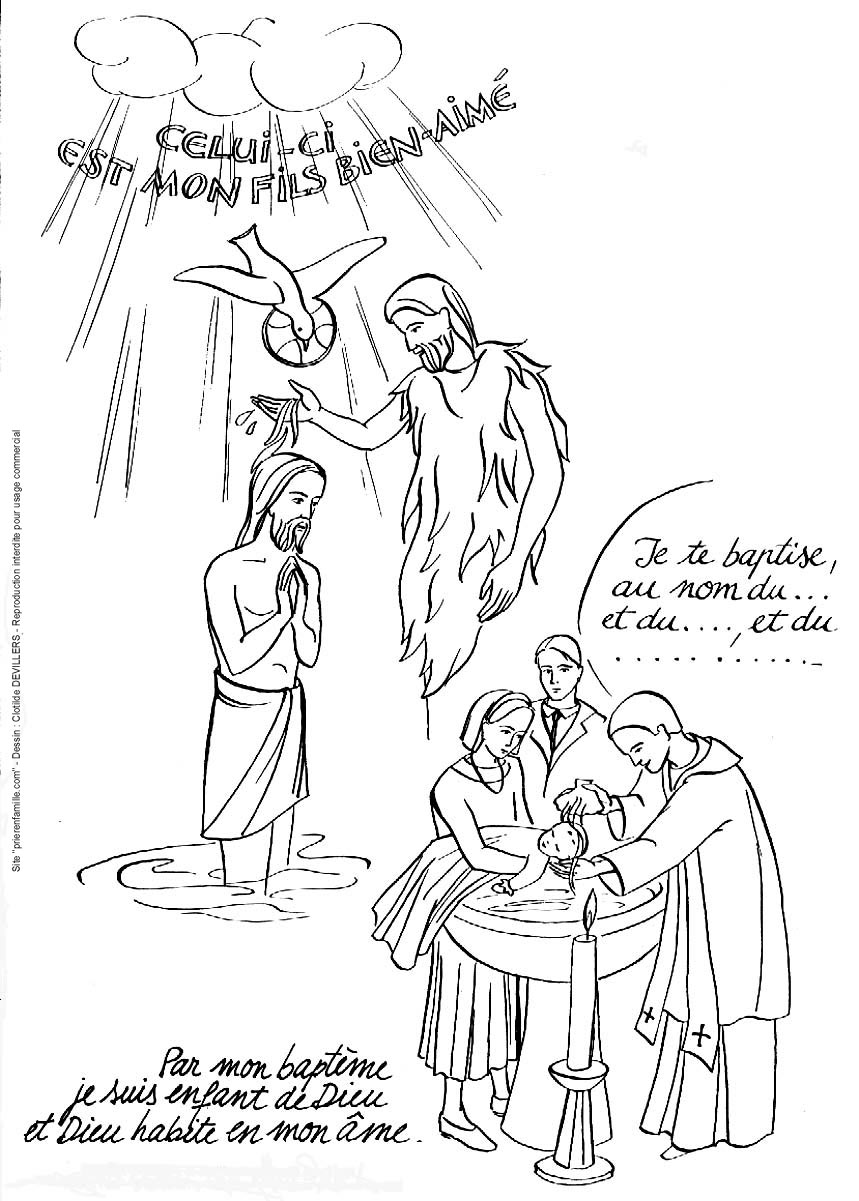 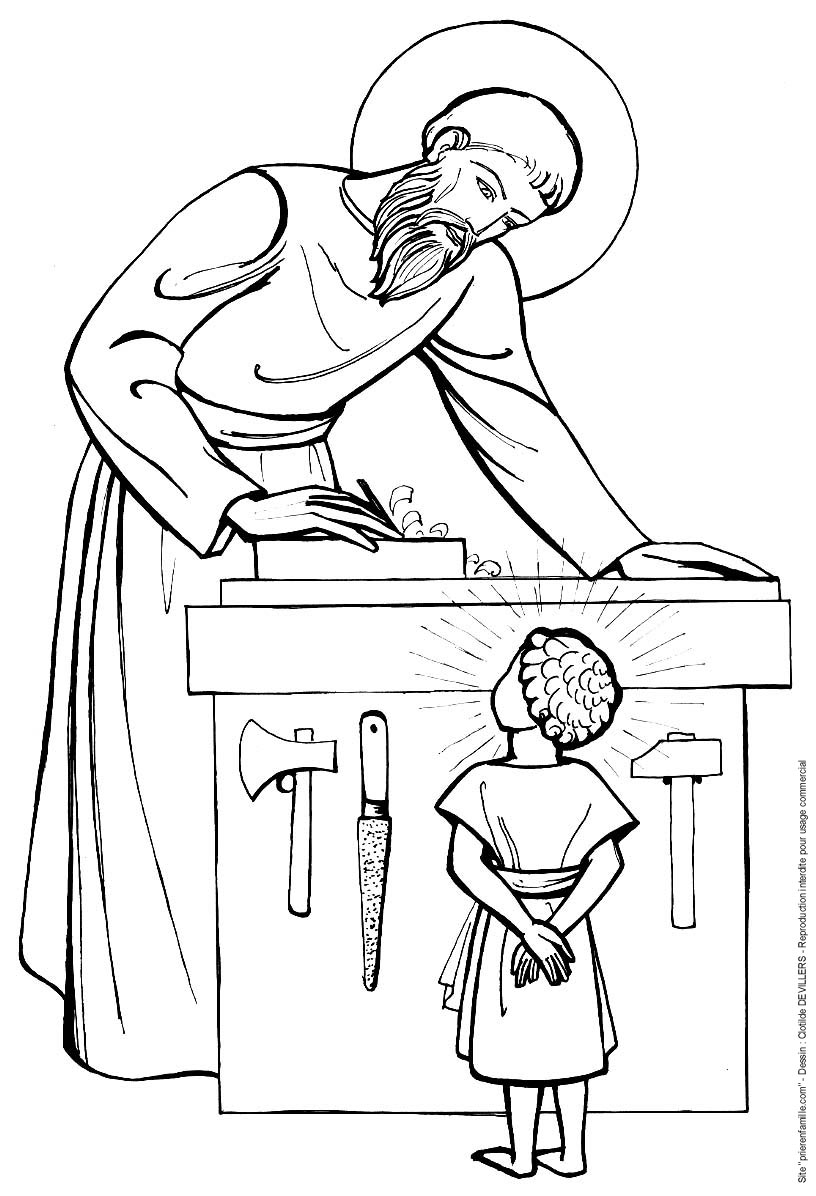 17
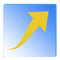 Apprenez-nous à prier -  Pour l’ensemble du Temps de Noël
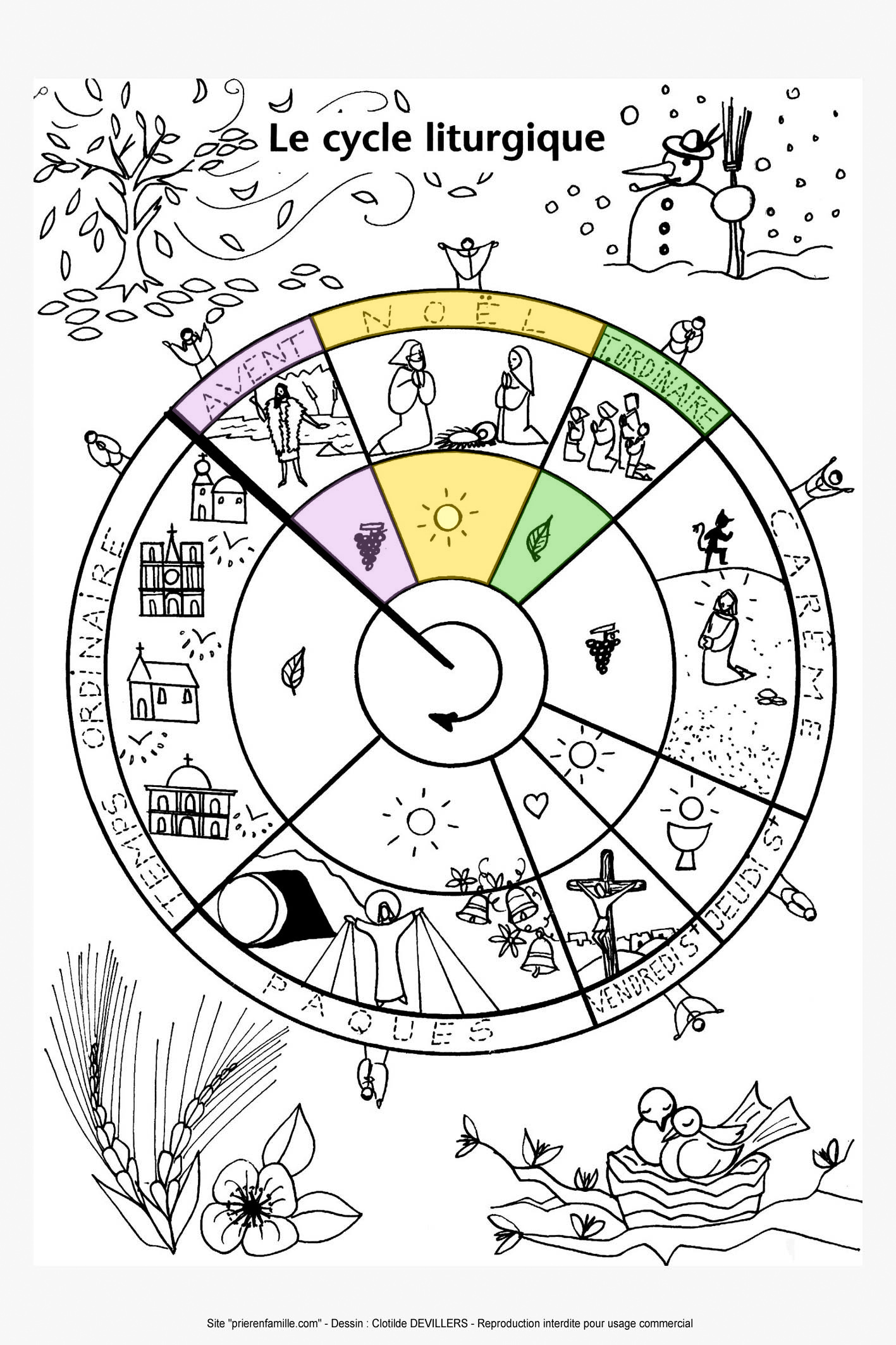 Après le Temps de Noël, 
pendant quelques dimanches, 
ce sera la
 première partie du 
temps  ‘’ordinaire’’
ornements verts à la messe



Puis ce sera l’entrée en Carême
… et la montée vers Pâques !
18
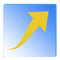 Apprenez-nous à prier -  Pour l’ensemble du Temps de Noël
Mais… une autre fête
se rattache encore au mystère de Noël :

le 2 février, 40 jours après Noël,
la fête de la Présentation de Jésus au Temple
19
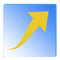 Apprenez-nous à prier -  Pour l’ensemble du Temps de Noël
La Présentation de Jésus au Temple
Les parents de Jésus
 le portèrent à Jérusalem 
pour le présenter au Seigneur… 
(Lc 2, 22)

La Loi prescrivait en effet que 
tout garçon premier-né 
soit consacré au Seigneur.

Ils venaient aussi offrir le sacrifice prescrit par la loi du Seigneur : 
un couple de tourterelles 
ou deux petites colombes.
(Lc 2, 23-24).
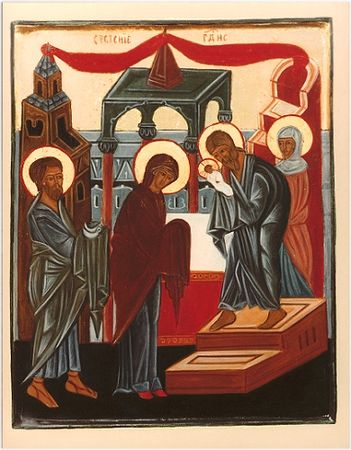 20
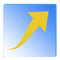 Apprenez-nous à prier -  Pour l’ensemble du Temps de Noël
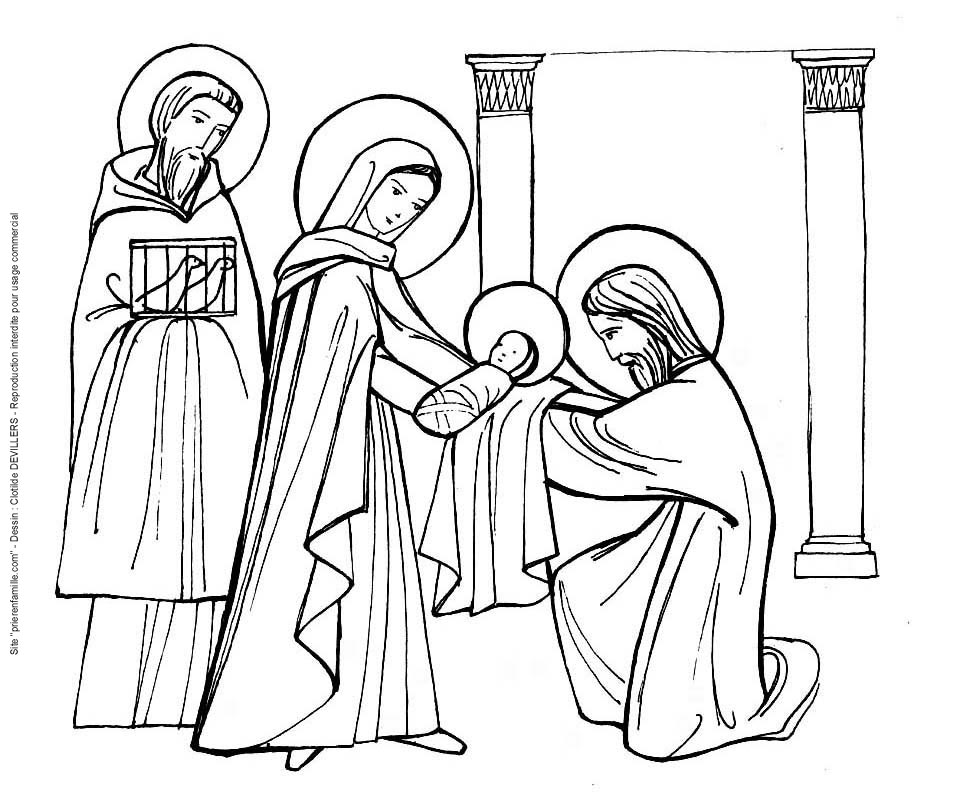 La révélation du vieillard Syméon


Après l’offrande rituelle, la rencontre 
avec cet homme juste et craignant Dieu
révèle en cet Enfant :
Le Dieu qui vient nous sauver  (Luc 2, 30)
	Mes yeux ont vu le salut que Tu préparais à la face de tous les peuples…
La Lumière qui éclairera les Nations  (Luc 2, 32)
	Lumière qui se révèle aux nations et donne gloire à ton peuple Israël
Un signe de contradiction  (Luc 2, 34) et l’annonce du glaive de douleur 
	Cet enfant …sera un signe de contradiction, 
et toi, ton âme sera traversée d’un glaive  (Luc 2, 35).
21
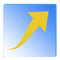 Apprenez-nous à prier -  Pour l’ensemble du Temps de Noël
De cette rencontre se dégagent 
trois grands thèmes :

L’offrande de l’Enfant Jésus est l’annonce du Sacrifice qui nous sauve 
La lumière
Le signe de contradiction
22
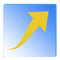 Apprenez-nous à prier -  Pour l’ensemble du Temps de Noël
L’offrande de l’Enfant Jésus est l’annonce 
du Sacrifice de la Croix
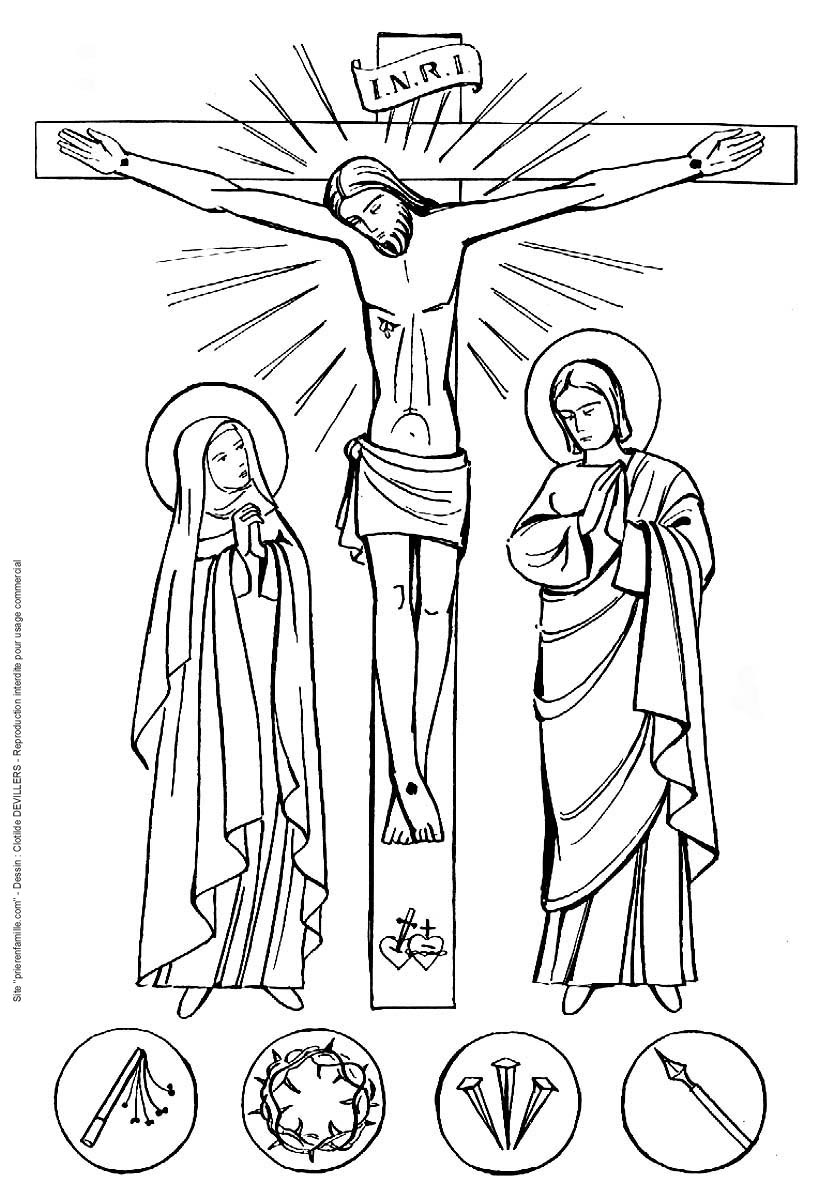 En présentant Jésus au temple, Marie sait que cette offrande préfigure LE Sacrifice qu’Il consommera 
sur le Calvaire pour notre Rédemption.
Ce sacrifice unique de l’Agneau de Dieu sera renouvelé à travers les générations par le Sacrifice eucharistique de la Messe.

Nous sommes invités à y participer en 
offrant nos propres efforts, difficultés, souffrances, sacrifices…
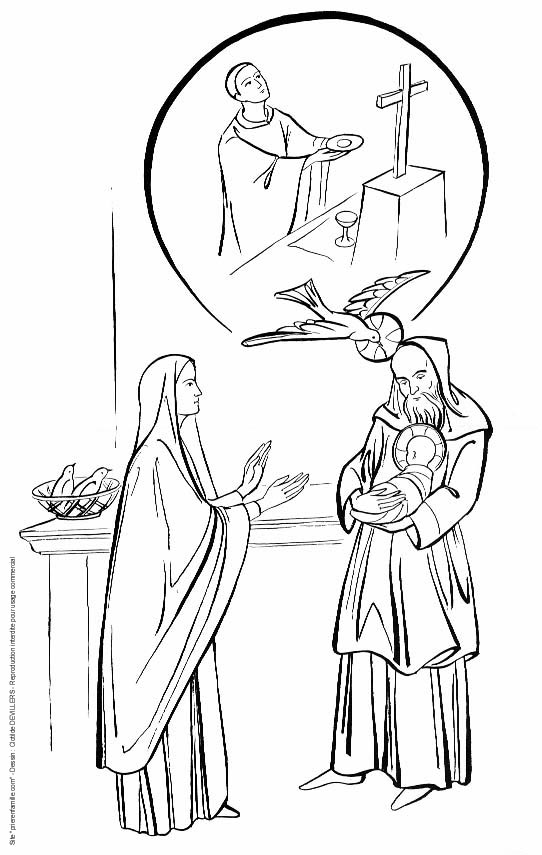 23
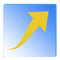 Apprenez-nous à prier -  Pour l’ensemble du Temps de Noël
‘’Lumière pour éclairer toutes les Nations’’…
L’idée de lumière est associée facilement à celle du salut : une simple petite bougie dans une cave permet de sortir de l’obscurité totale qui paralyse !

Plus tard, Jésus se définira lui-même sous cette même image :
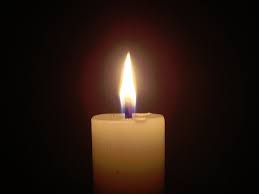 Je suis la Lumière du monde : celui qui Me suit ne marche pas dans les ténèbres, mais il aura la lumière de la vie. (Jn 8, 12)

Jésus est venu pour être la lumière de nos âmes :
 nous tirer de l’obscurité du mal, nous montrer ce qui est bien et nous donner la force de le faire.
24
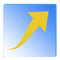 Apprenez-nous à prier -  Pour l’ensemble du Temps de Noël
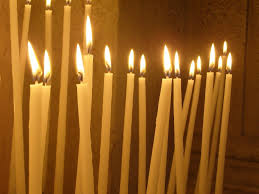 25
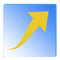 Apprenez-nous à prier -  Pour l’ensemble du Temps de Noël
La Procession de la Chandeleur
A la suite de Marie et de Joseph, à notre tour accompagnons 
Jésus, Lumière du monde 
avec des cierges allumés, en procession avant la messe.
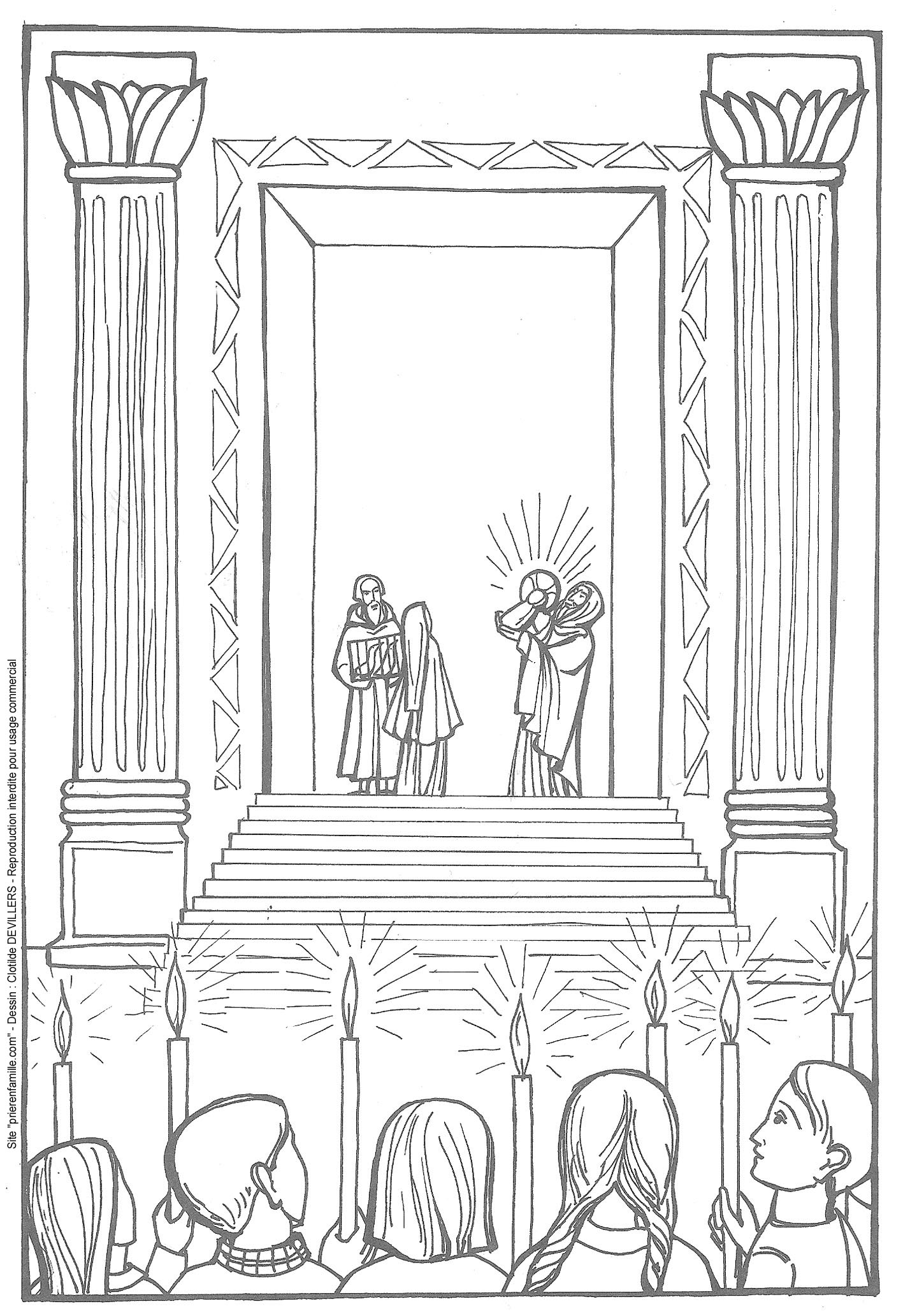 Après la messe, chacun repart avec son cierge bénit,
protection pour la maison, par exemple en cas d’orage.
26
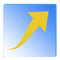 Apprenez-nous à prier -  Pour l’ensemble du Temps de Noël
Le signe de contradiction…
La lumière brille dans les ténèbres, 
et les ténèbres ne l’ont pas arrêtée… (Jn 1, 5)

Il est venu chez les siens, 
et les siens ne l’ont pas reçu… (Jn 1, 11)

Accueil ou refus de la lumière ?
En mettant au jour ce qui restait dans l’ombre, la lumière opère une purification. Certains l’acceptent et deviennent à leur tour  lumière  :
 Vous êtes la lumière du monde (Mt 5, 14)

Mais d’autres n’acceptent pas cette action purificatrice :
Tout homme qui fait le mal hait la lumière et ne vient pas à la lumière, 
de peur que ses œuvres ne soient dévoilées (Jn 3, 19-20)

Seules les âmes de bonne volonté accueilleront la lumière de Jésus 
et son message qui comporte une partie de sacrifice…
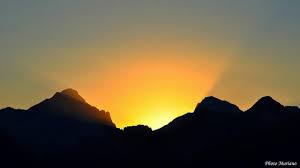 27
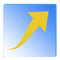 Apprenez-nous à prier -  Pour l’ensemble du Temps de Noël
La Présentation au Temple est la transition entre
le mystère de l’Incarnation 		 et        le mystère de la Rédemption
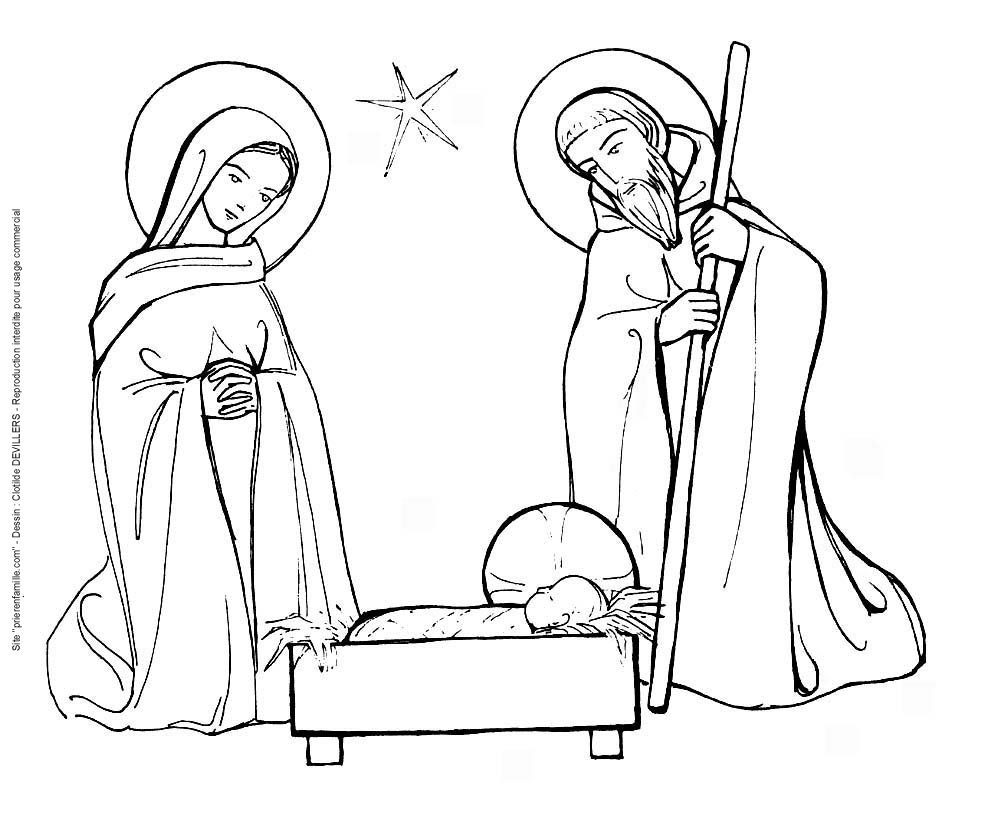 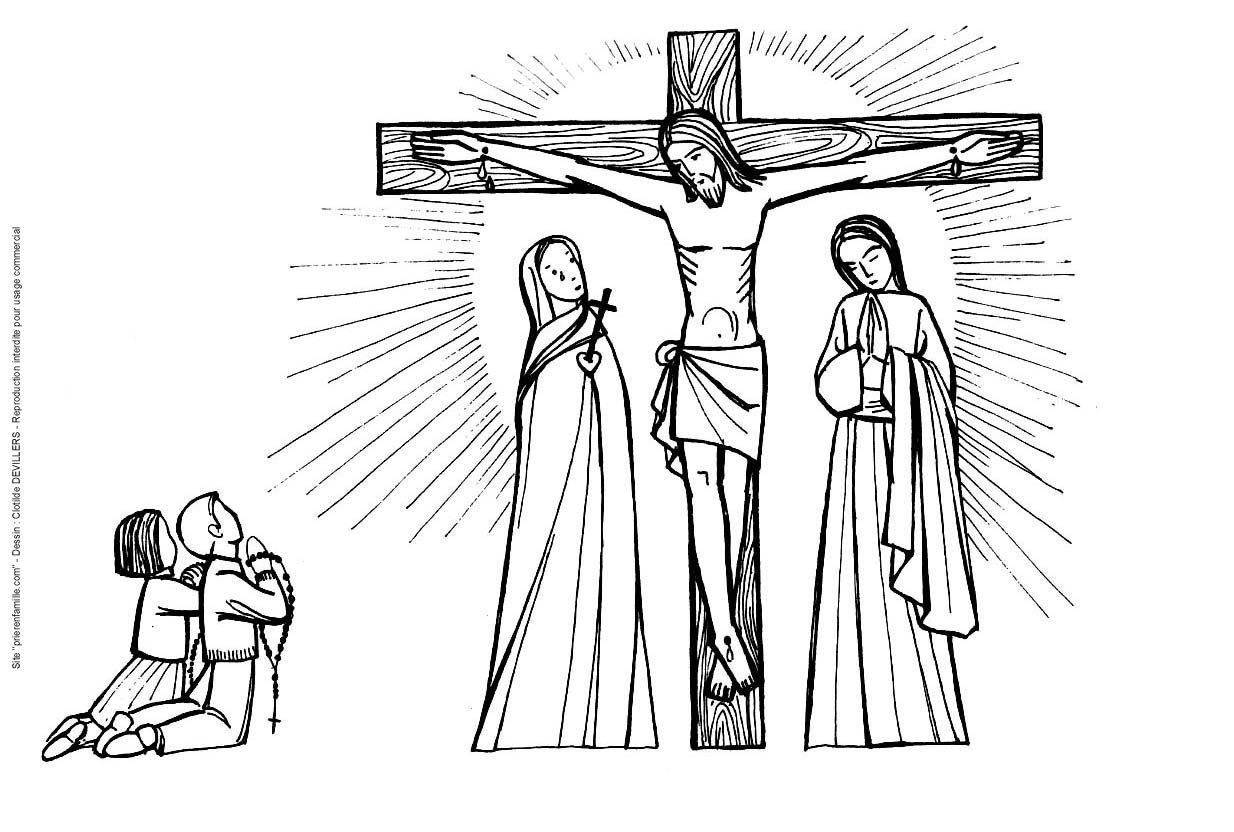 le Fils de Dieu s’est fait homme (Incarnation),
 Il a pris un corps pour pouvoir souffrir et mourir
et, par ce moyen, nous sauver par sa mort sur la croix (Rédemption)
28
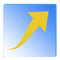 Apprenez-nous à prier -  Pour l’ensemble du Temps de Noël
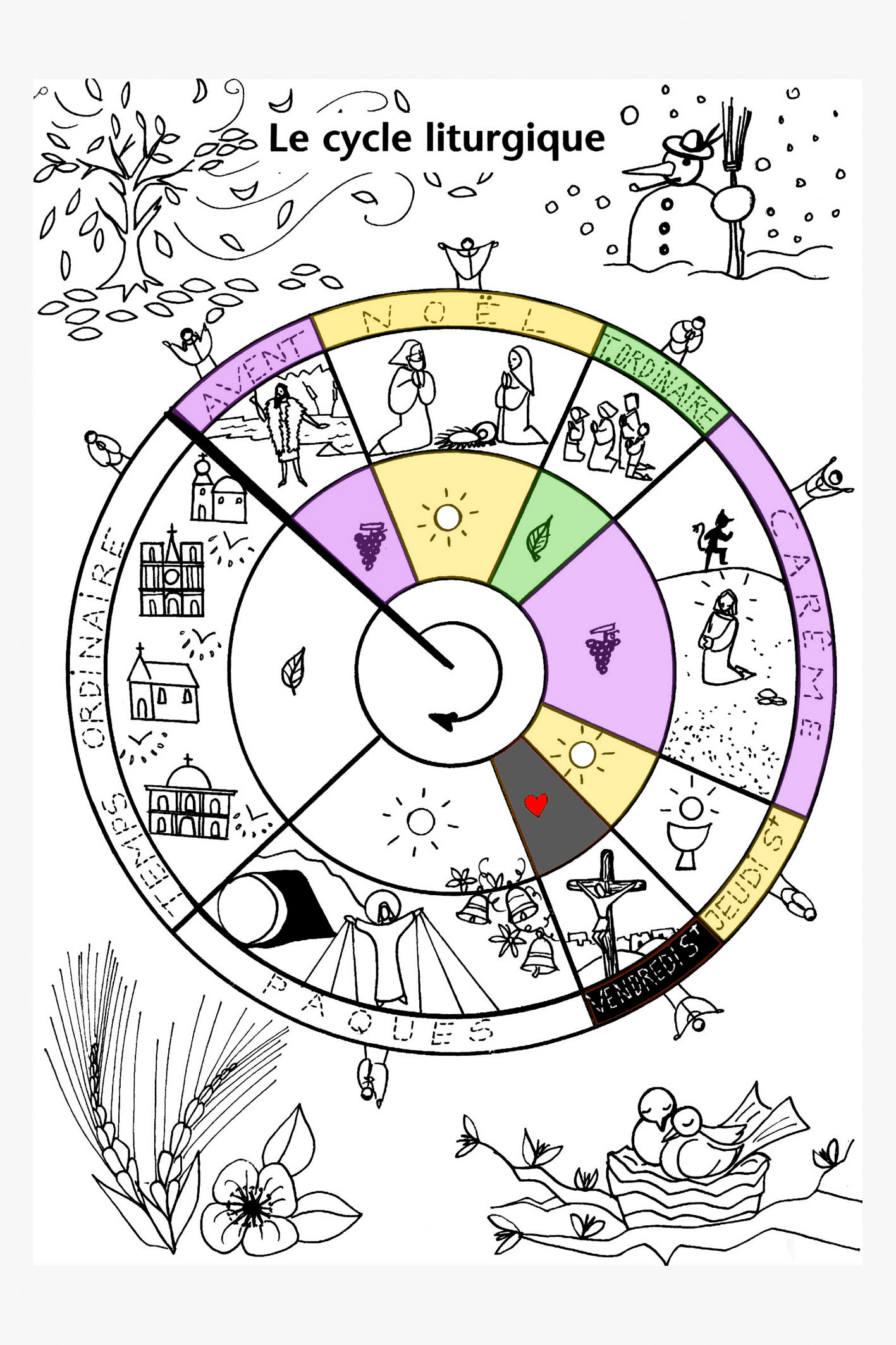 Du mystère de l’Incarnation

       en passant par le Carême

au mystère de la Rédemption
29
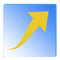 Apprenez-nous à prier -  Pour l’ensemble du Temps de Noël
Quelques liens pour compléter


✔  Pour la fête de la Sainte Famille

✔  Pour la fête de sainte Marie, Mère de Dieu

✔  Pour l’Épiphanie  (la manifestation de Dieu)

✔ Pour le baptême de Jésus

✔  Pour la présentation de Jésus au Temple  (2 février)


 Diaporama pour le jour de la fête de Noël

   Tous les diaporamas


   Page d’accueil du site
30
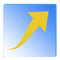 Apprenez-nous à prier -  Pour l’ensemble du Temps de Noël
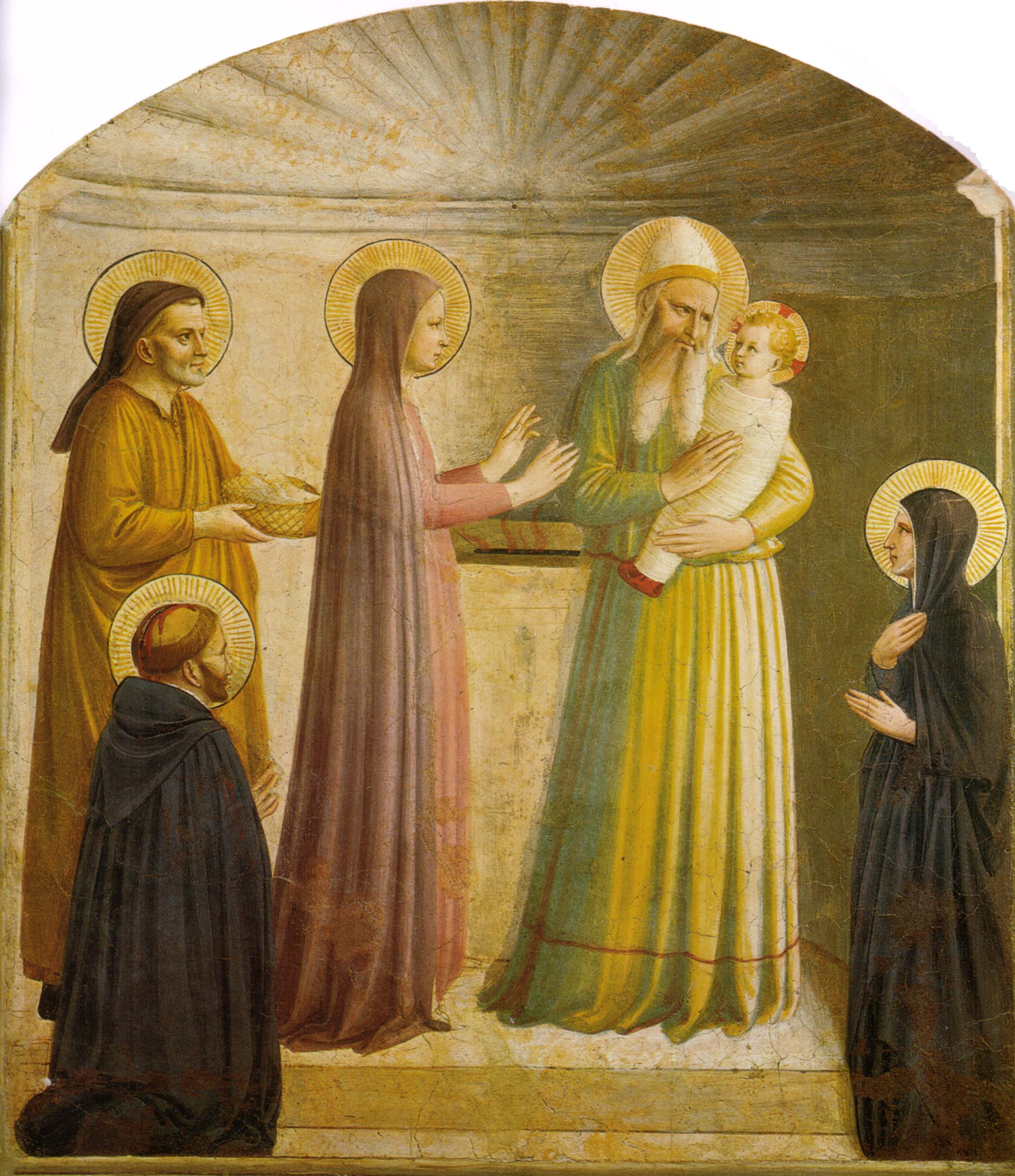 FIN
31
DOCUMENTATION

Parents et éducateurs

Vivre l’année liturgique avec les enfants

Pour que s’épanouisse la foi du tout-petit

Éduquer pour le bonheur

Autres écrits
32
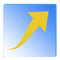 Apprenez-nous à prier -  Pour l’ensemble du Temps de Noël